Nb3Sn Scaling Parameterization An Introduction to “ESE”
Ian Pong (ipong@lbl.gov)
Jack Ekin
2021 09 14
SMP Materials Seminar 2021 09 14 - Ian Pong
1
Outline
Superconducting surface (a.k.a. critical surface)
Flux Pinning
Scaling 
Parameterization
Graphical Explanation
Mathematical Explanation
2021 09 14
SMP Materials Seminar 2021 09 14 - Ian Pong
2
Critical Surface
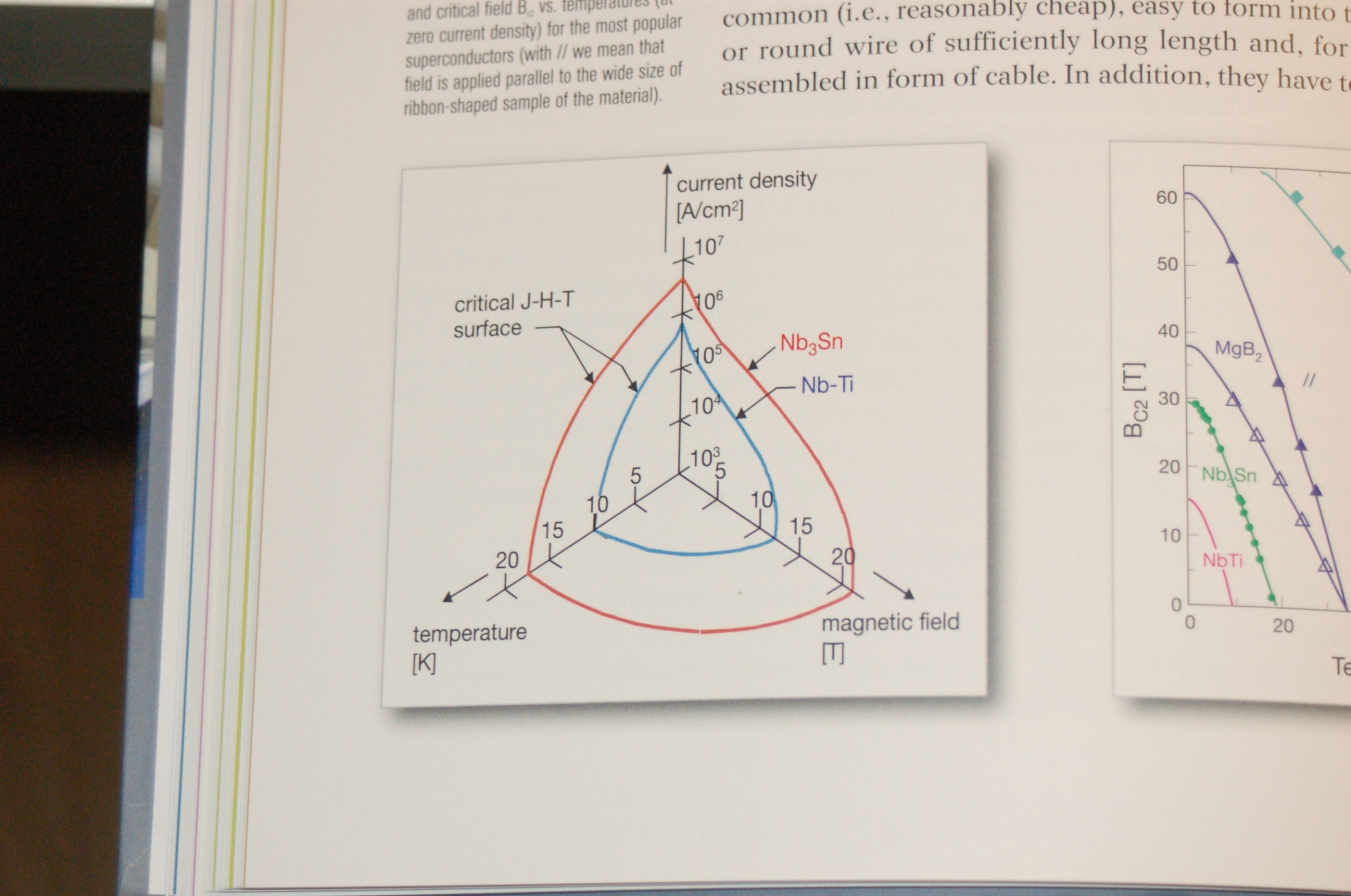 Recall the three critical parameters: JC BC2 TC 
The customary plot of J-B-T surface:
In addition, Nb3Sn is strain (ε) sensitive
JC is a function of (B, T, ε) 
BC2 is a function of (T, ε)
TC is a function of (ε)
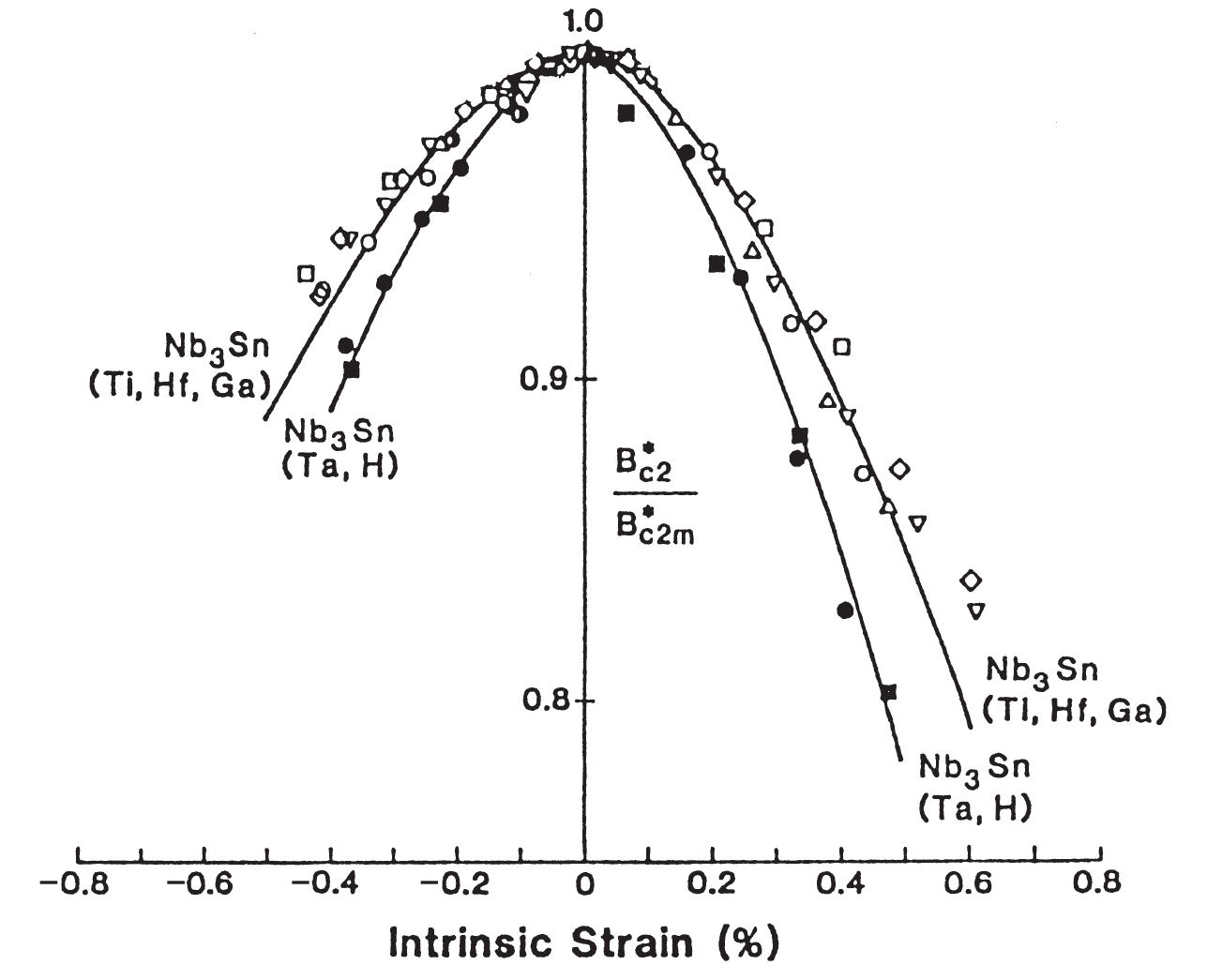 We will ignore strain for now, and return to it later.
Figure by courtesy of Lyn Evans
Figure from SMH ed. 1
2021 09 14
SMP Materials Seminar 2021 09 14 - Ian Pong
3
Flux Pinning
2021 09 14
SMP Materials Seminar 2021 09 14 - Ian Pong
4
Scaling
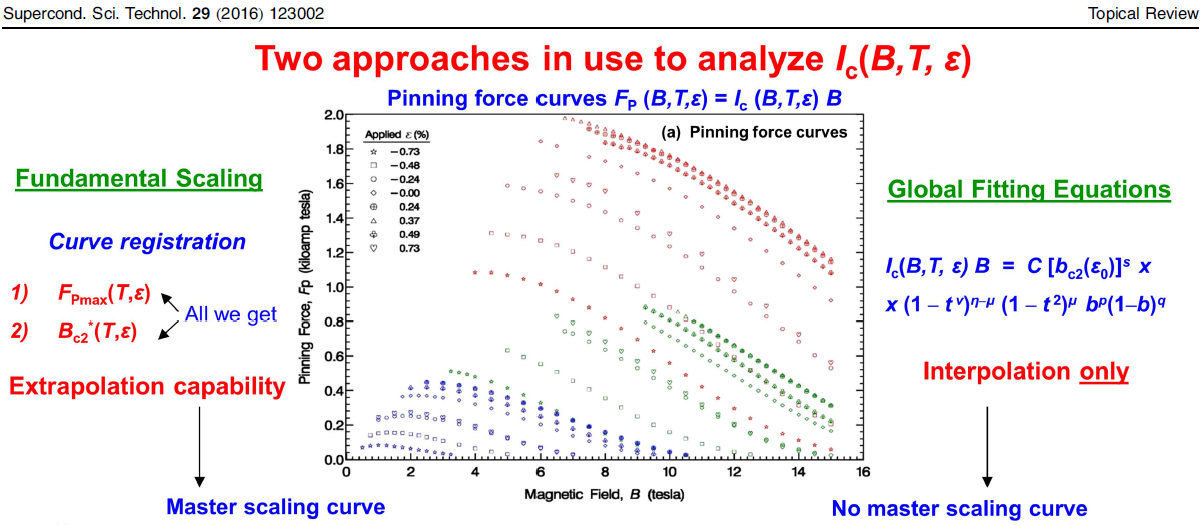 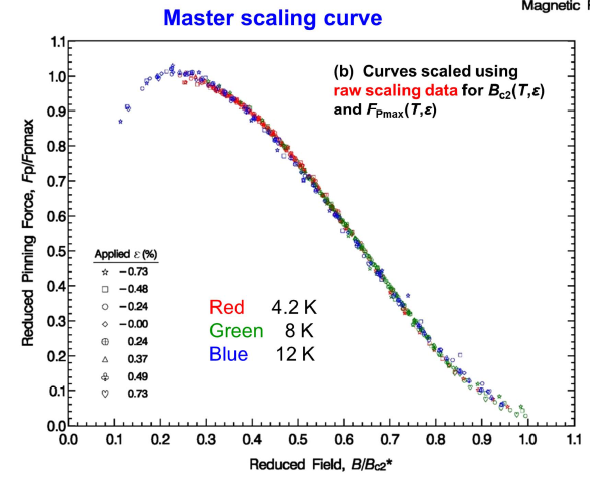 F  f
B  b
Thousands of IC can be predicted from just a few IC(B) measurements!
Red: 4.2 K
Green: 8.0 K
Blue: 12.0 K
Ekin et al. SUST 29
2021 09 14
SMP Materials Seminar 2021 09 14 - Ian Pong
5
Power of Scaling: Extrapolation
Such scaling is highly advantageous for practical purposes
From the master scaling curve, the IC at any B, T, or ε values can be generated, iff the scaling parameters are known.
How to find the scaling parameters is the topic of next week’s seminar.  Today I will show how the scaling parameters relate to each other and how they define the critical surface.
The power of scaling is in its capability of extrapolation.  (Global fitting will only give interpolation.)
2021 09 14
SMP Materials Seminar 2021 09 14 - Ian Pong
6
F-B vs. f-b and the exponents p, q
How to get to the actual values?
f  F needs FP max
f  F needs K
formally
Pinning-force shape parameters
a.k.a. pinning force exponents
f (b) = bp (1-b)q
p = 0.5
For g.b. pinning, defines the shape
q = 2
b  B needs BC2
2021 09 14
SMP Materials Seminar 2021 09 14 - Ian Pong
7
Temperature Dependence of the FP Curve
T = 0 K
Nb3Sn FP curve is temperature dependent
T = 4.2 K
T = 10 K
T = 16 K
If we plot the pinning force F against the actual field B instead, the curves at increasing temperatures will have a decreasing BC2, but the shape of the curve remains the same.
BC2 [T]
4.2
10
Now, if we plot the temperature on the third axis, we can see the BC2 dependence on T more clearly.
16
T [K]
2021 09 14
SMP Materials Seminar 2021 09 14 - Ian Pong
8
B-T and the exponent v
bC2
v defines the shape
bC2 (t) = 1 – t v
temperature dependence of field: bC2(t)
This is one of two ways to determine TC* -- the “effective flux-pinning critical temperature”
t  T needs TC
BC2 [T]
t
If we plot reduced field against reduced temperature, we can see a power law relationship.
T [K]
2021 09 14
SMP Materials Seminar 2021 09 14 - Ian Pong
9
Temperature dependence of K
T = 0 K
T = 4.2 K
T = 10 K
T = 16 K
BC2 [T]
4.2
10
This is the other way to determine TC*
16
T [K]
2021 09 14
SMP Materials Seminar 2021 09 14 - Ian Pong
10
K-T and the exponent η
η defines the shape
temperature dependence of FP max
a.k.a. h(t)
In “Hybrid2” formulation, µ = η/2
2021 09 14
SMP Materials Seminar 2021 09 14 - Ian Pong
11
Summarizing (without strain)
FP = IC x B
Critical surface scales in F-B-T space instead of I-B-T space
In F-B space, 
p and q define the pinning curve shape
b  B through BC2; f  F through K
In B-T space, 
v defines the shape of temperature dependence of field: bC2(t)
t  T through TC
In K-T space,
η defines the shape of temperature dependence of FP max: h(t)
2021 09 14
SMP Materials Seminar 2021 09 14 - Ian Pong
12
F-B-T Graphical Summary
F as a function of B
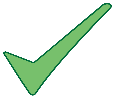 3D
F as a function of B, T
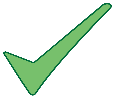 F or K
BC2 as a function of T
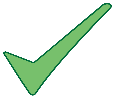 p, q
η
K as a function of T
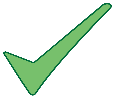 B
T
v
2021 09 14
SMP Materials Seminar 2021 09 14 - Ian Pong
13
F-B-T-ε Graphical Summary
F as a function of B
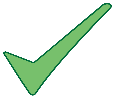 3D
F as a function of B, T
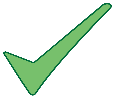 F or K
BC2 as a function of T
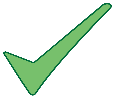 p, q
η
K as a function of T
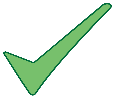 BC2 as a function of ε
ε
3D
BC2 as a function of ε, T
TC as a function of ε
B
T
K as a function of ε
K as a function of ε, T
v
2021 09 14
SMP Materials Seminar 2021 09 14 - Ian Pong
14
Strain - s(ε) a.k.a. bC2 (ε)
BC2* (ε0) [T]
Note: * indicates it is extracted from IC measurements, a.k.a. “effective” BC2(ε).
Note: in reality there is irreversibility
2021 09 14
SMP Materials Seminar 2021 09 14 - Ian Pong
15
BC2* (ε, T)
BC2* (ε)
BC2* (ε, 0) [T]
2021 09 14
SMP Materials Seminar 2021 09 14 - Ian Pong
16
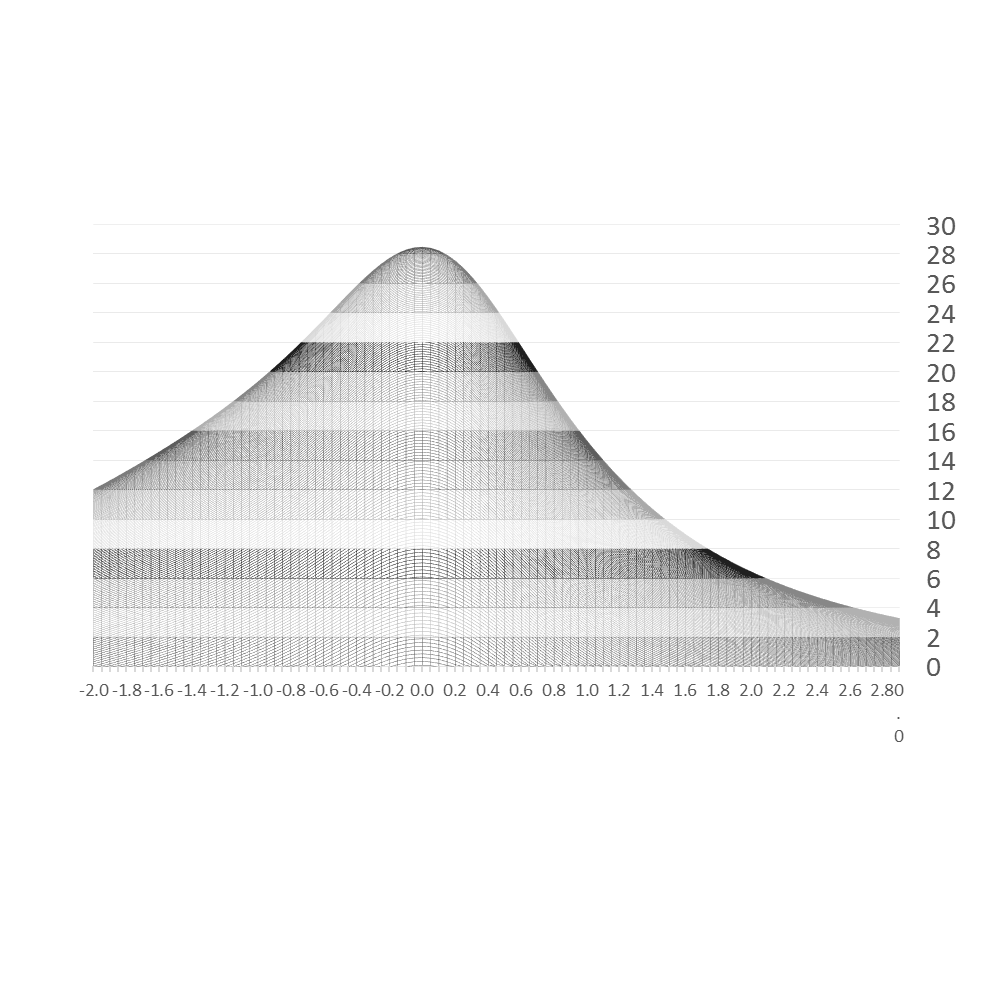 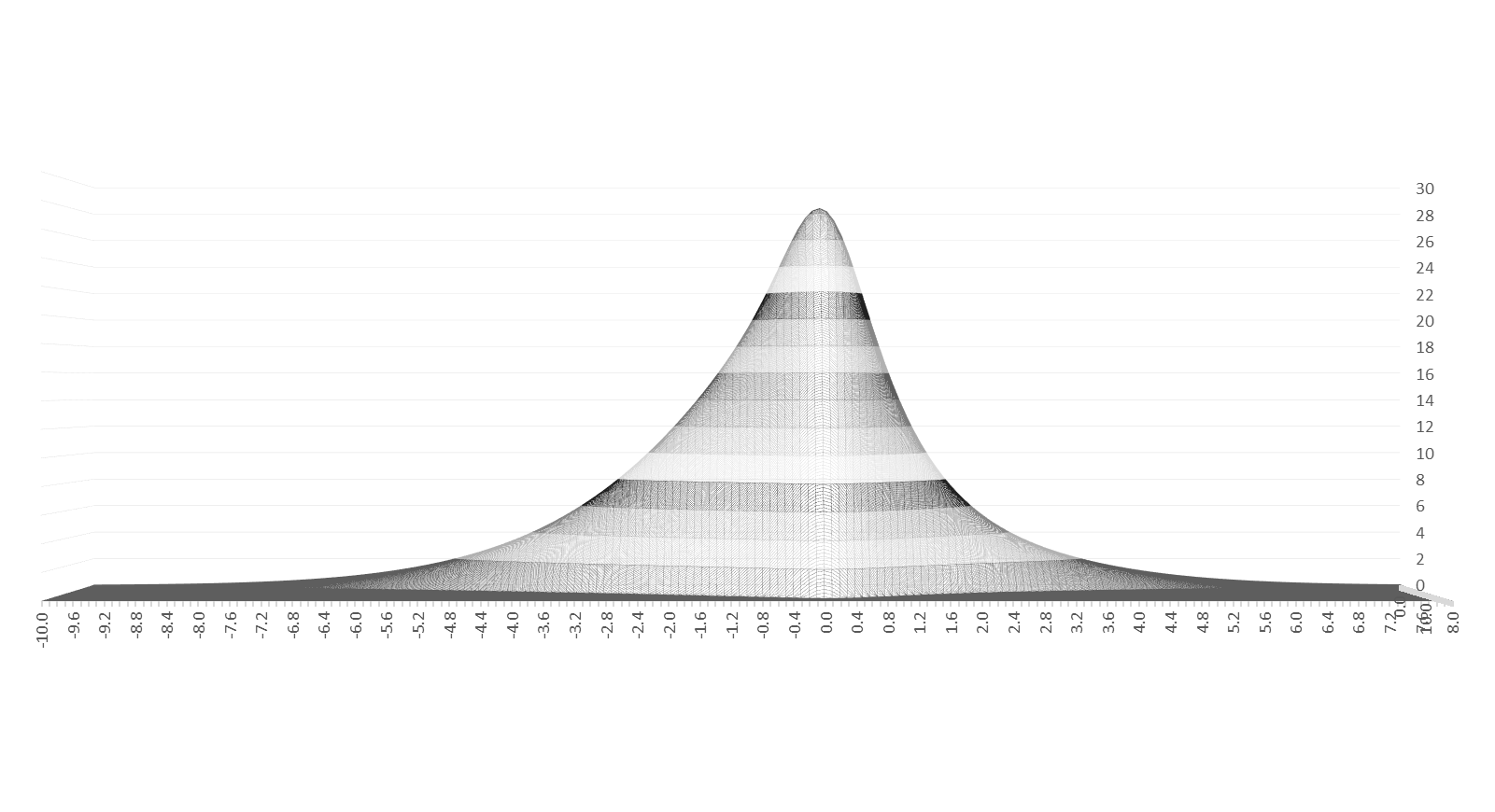 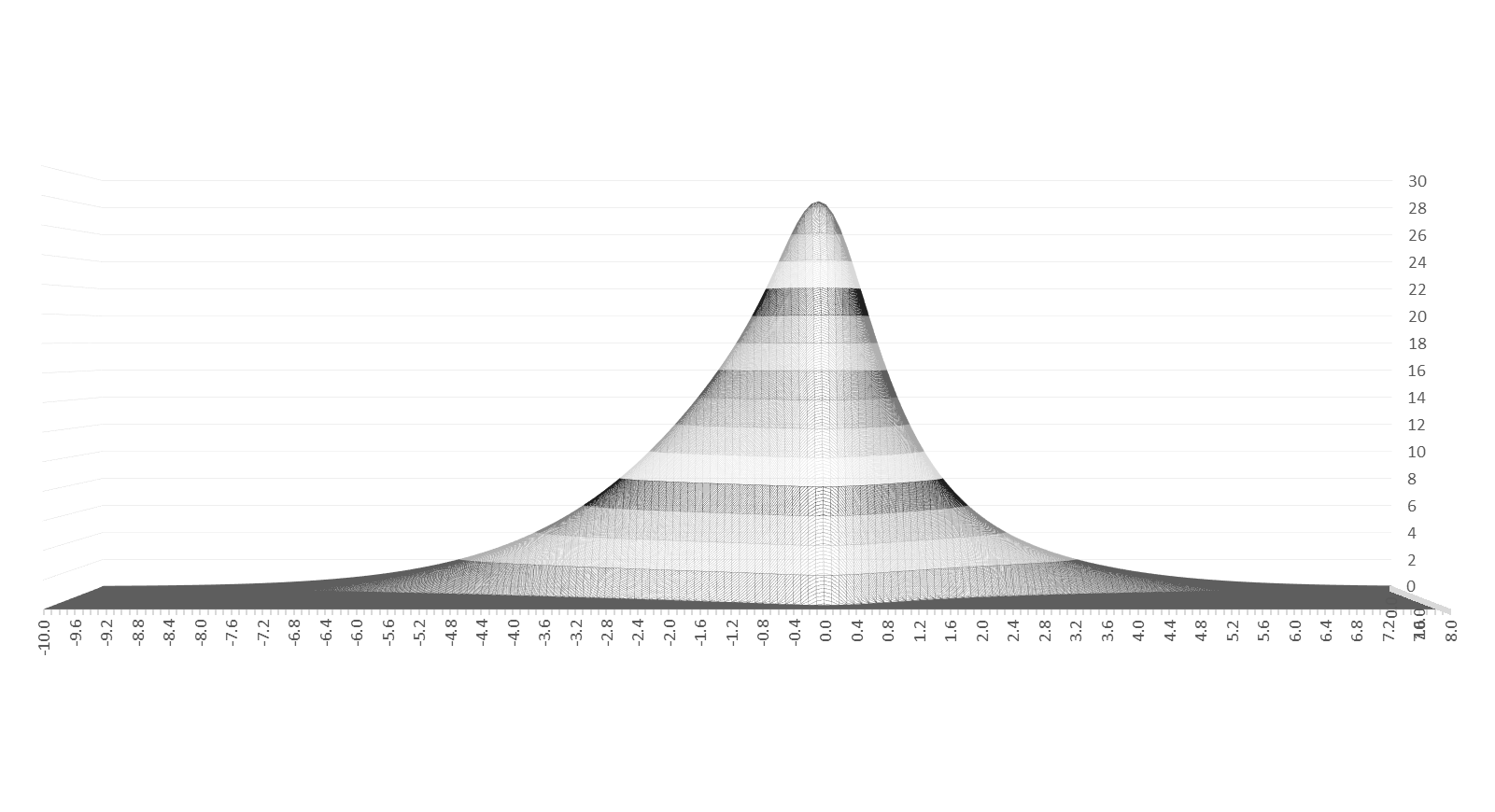 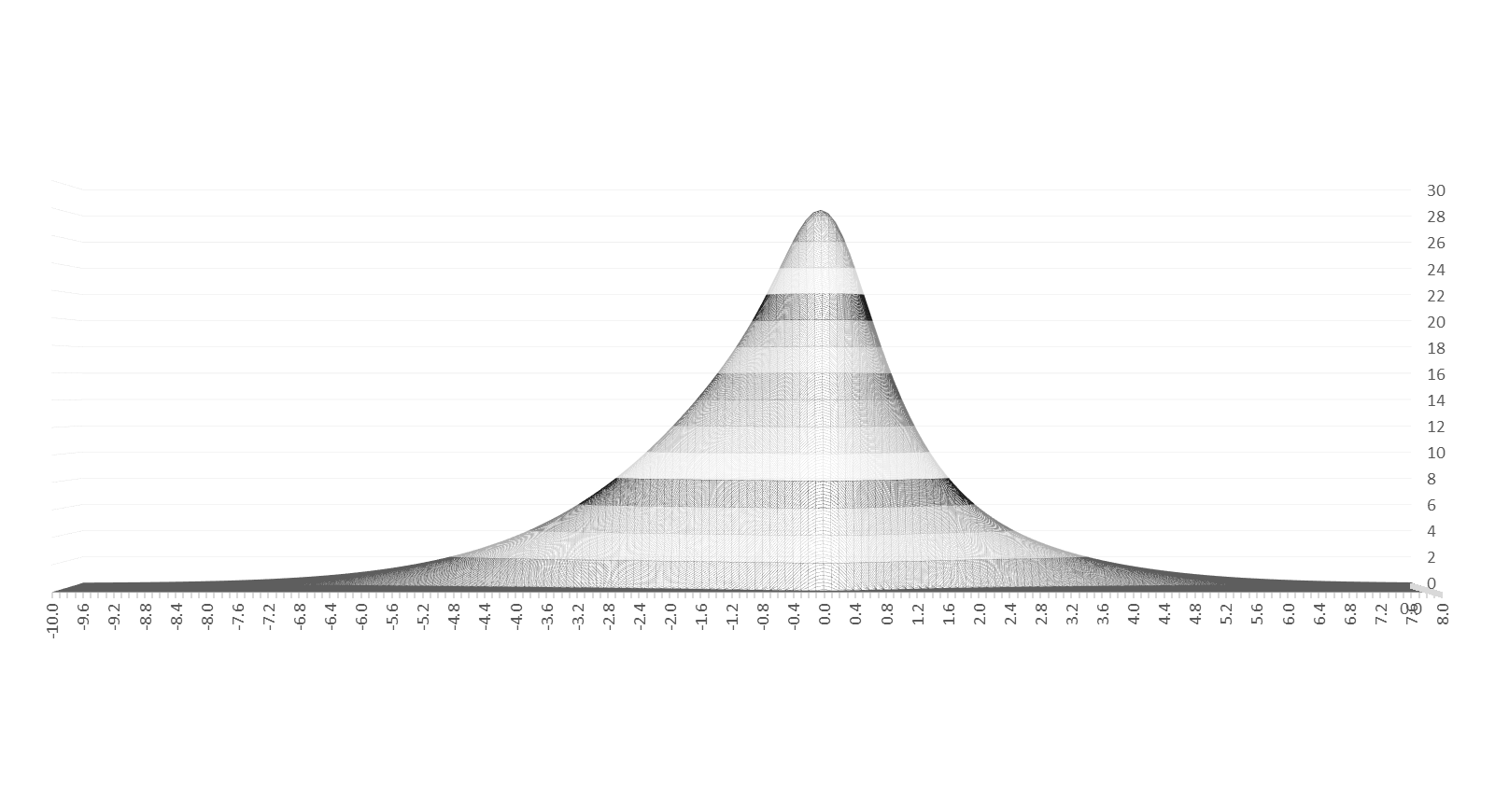 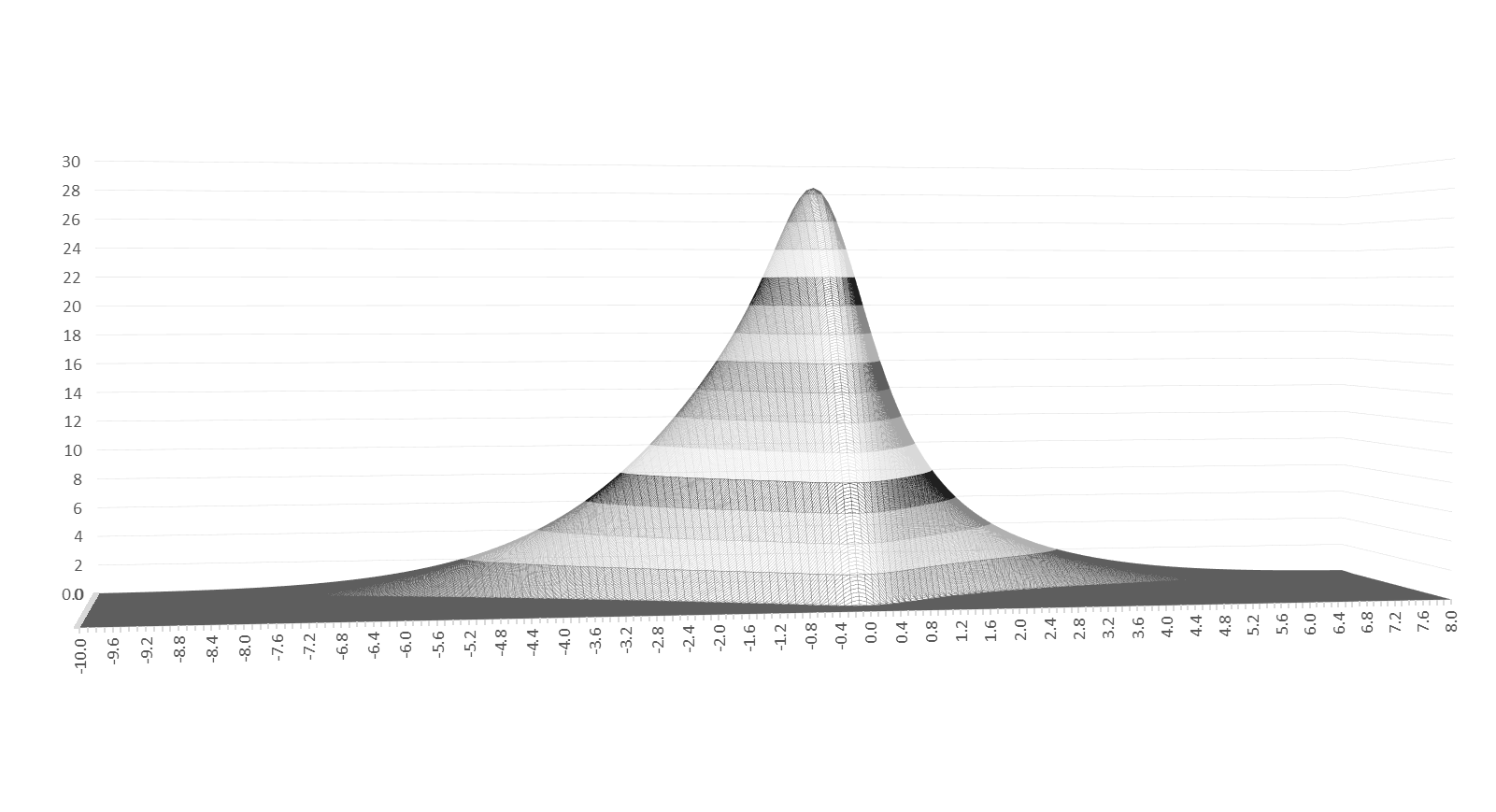 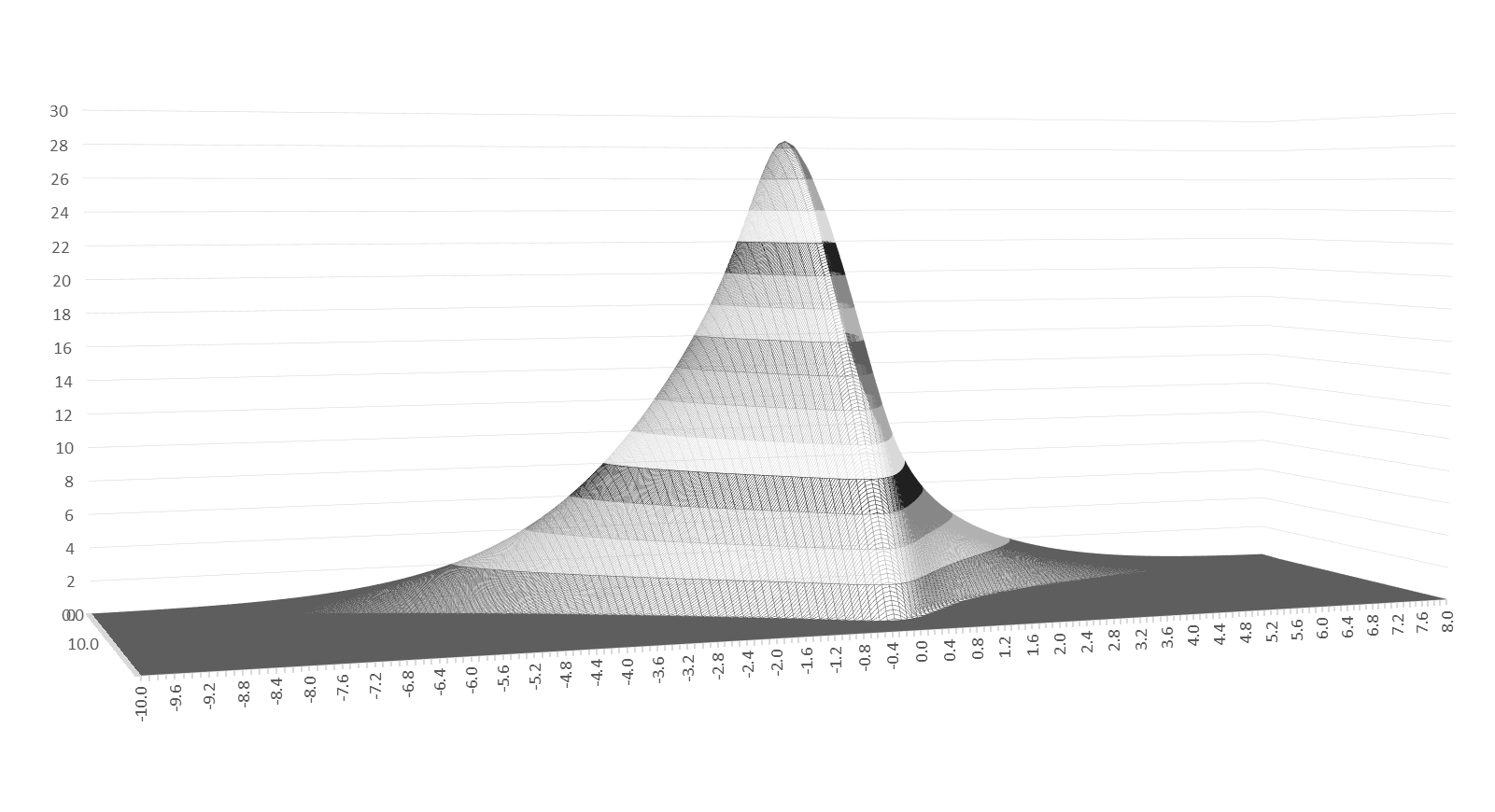 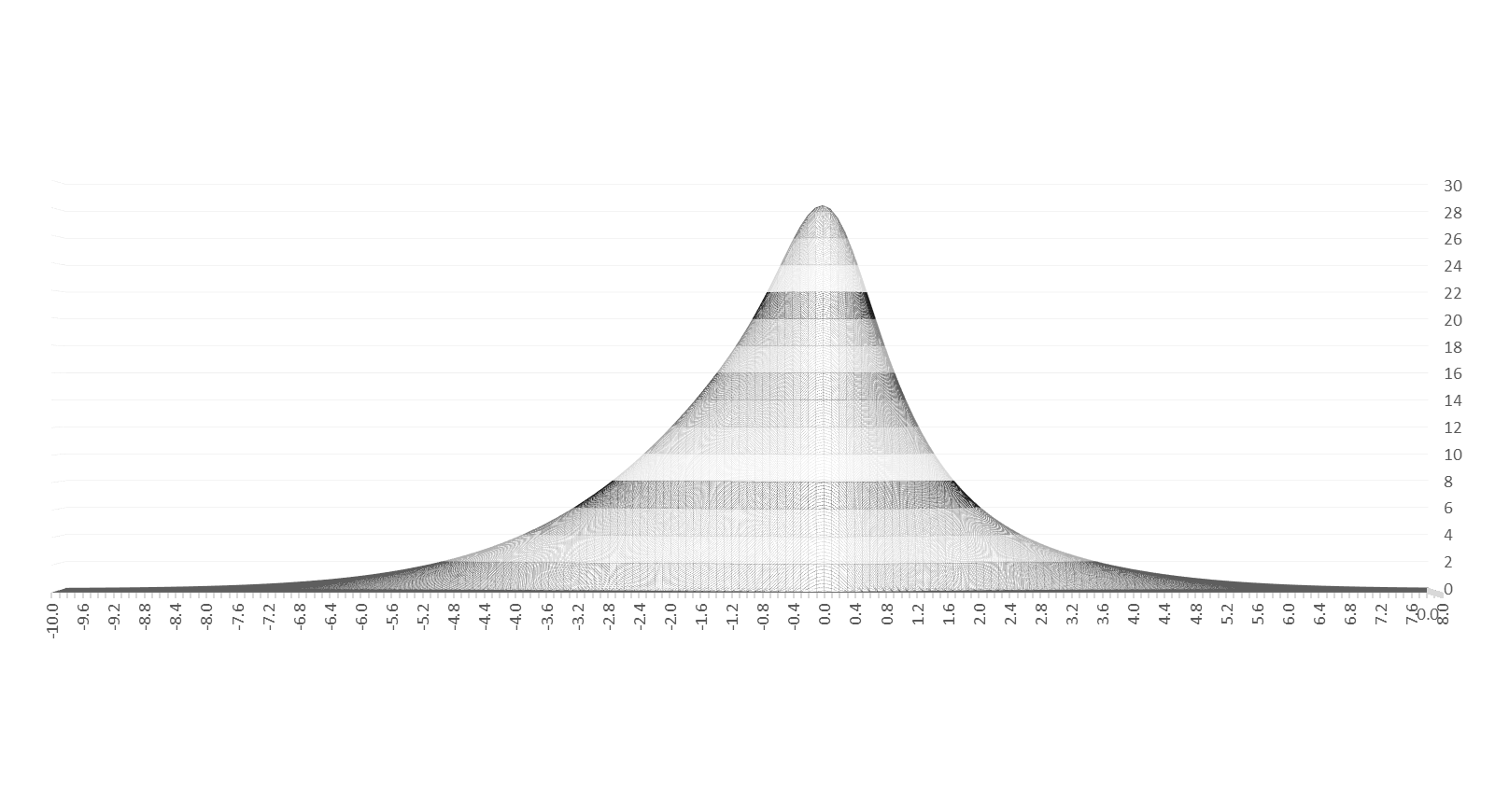 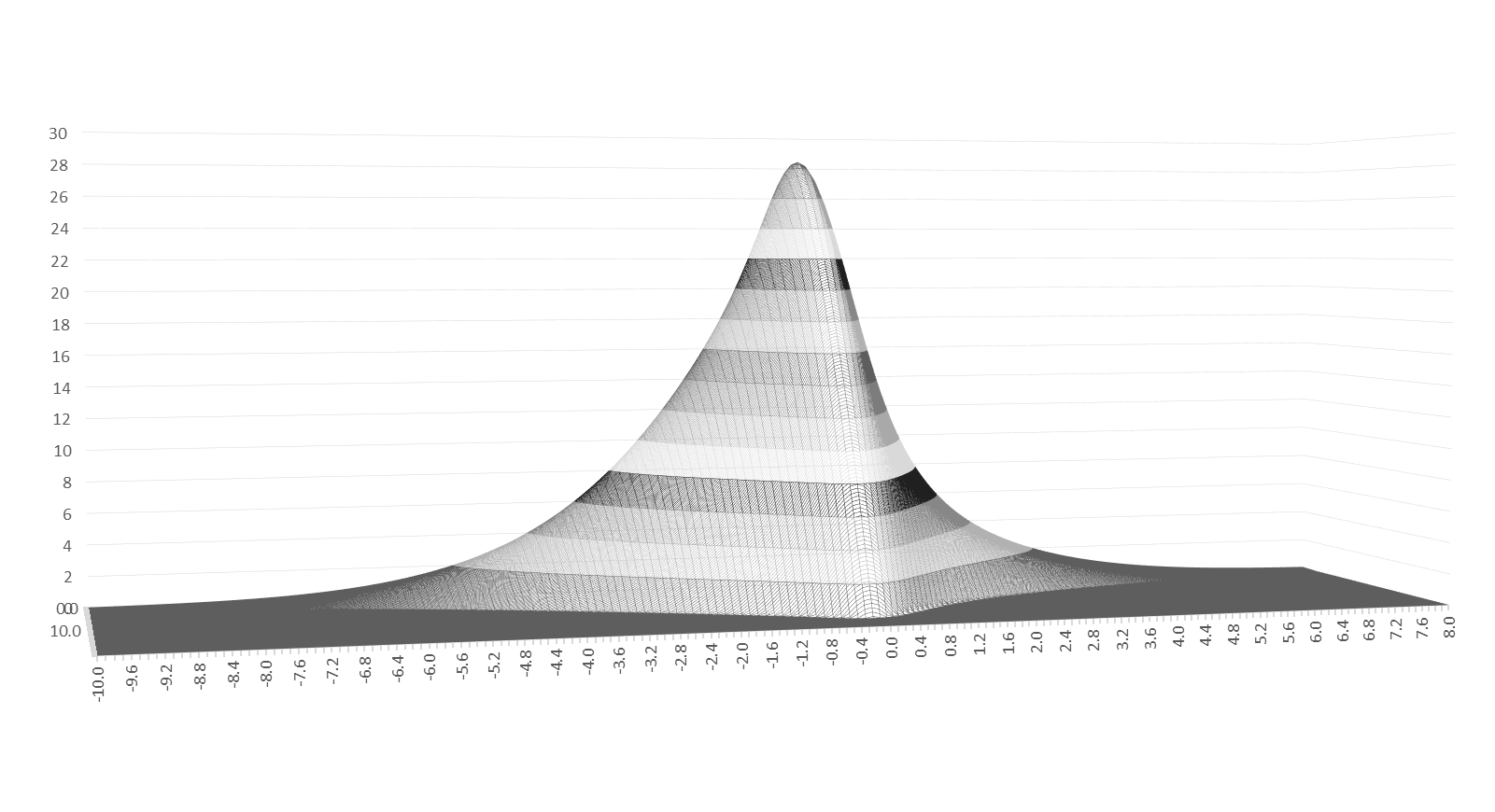 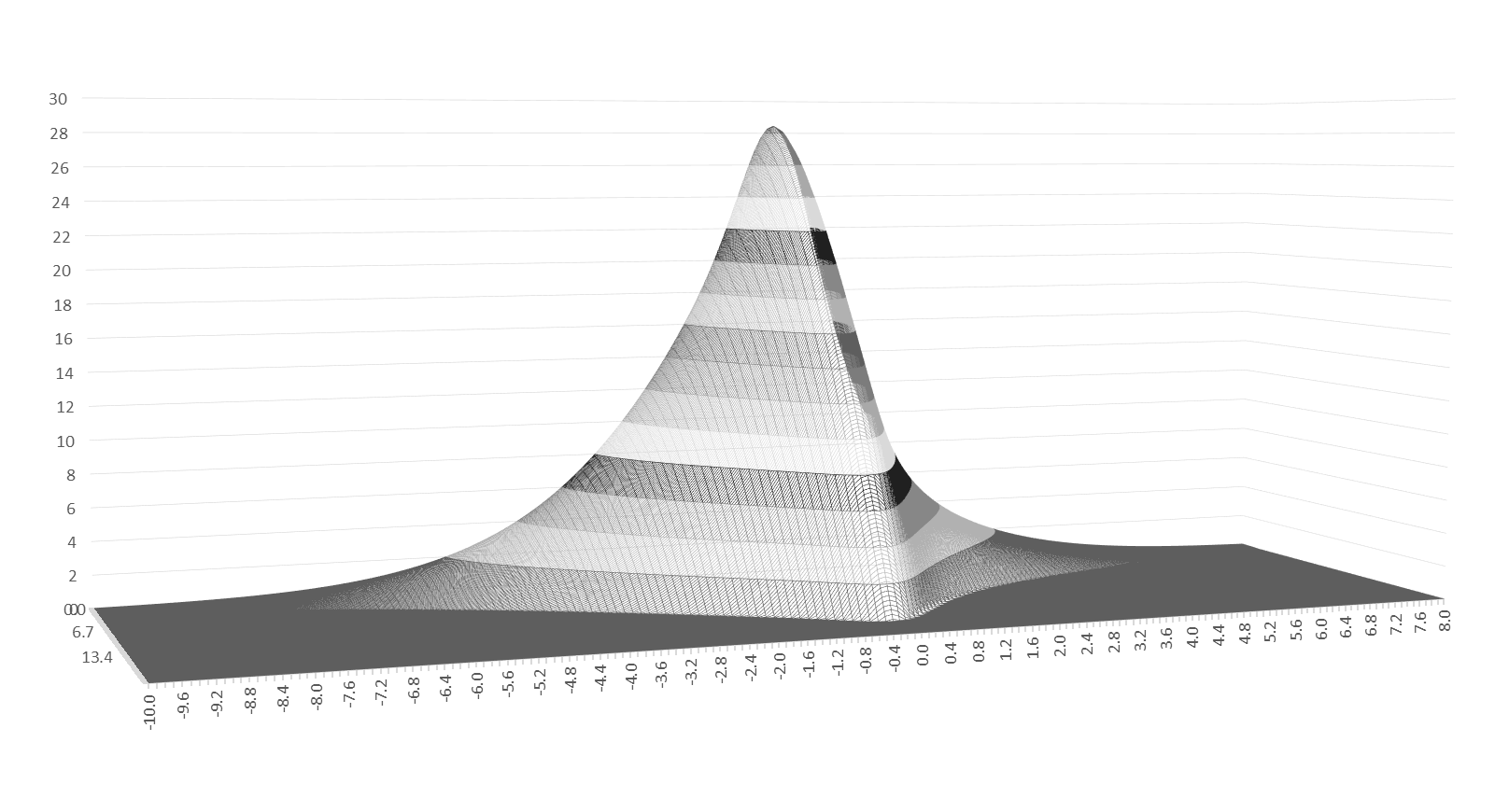 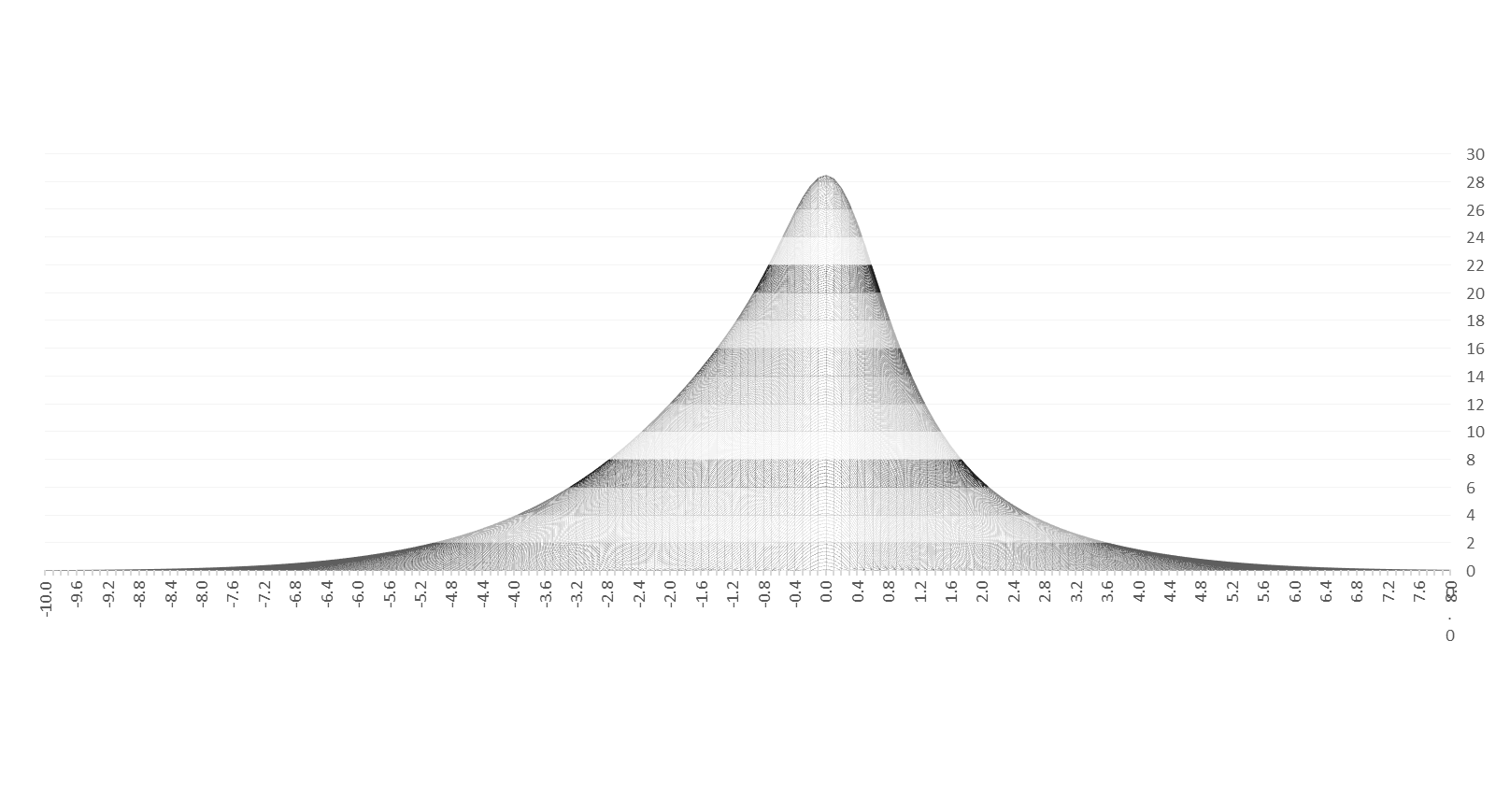 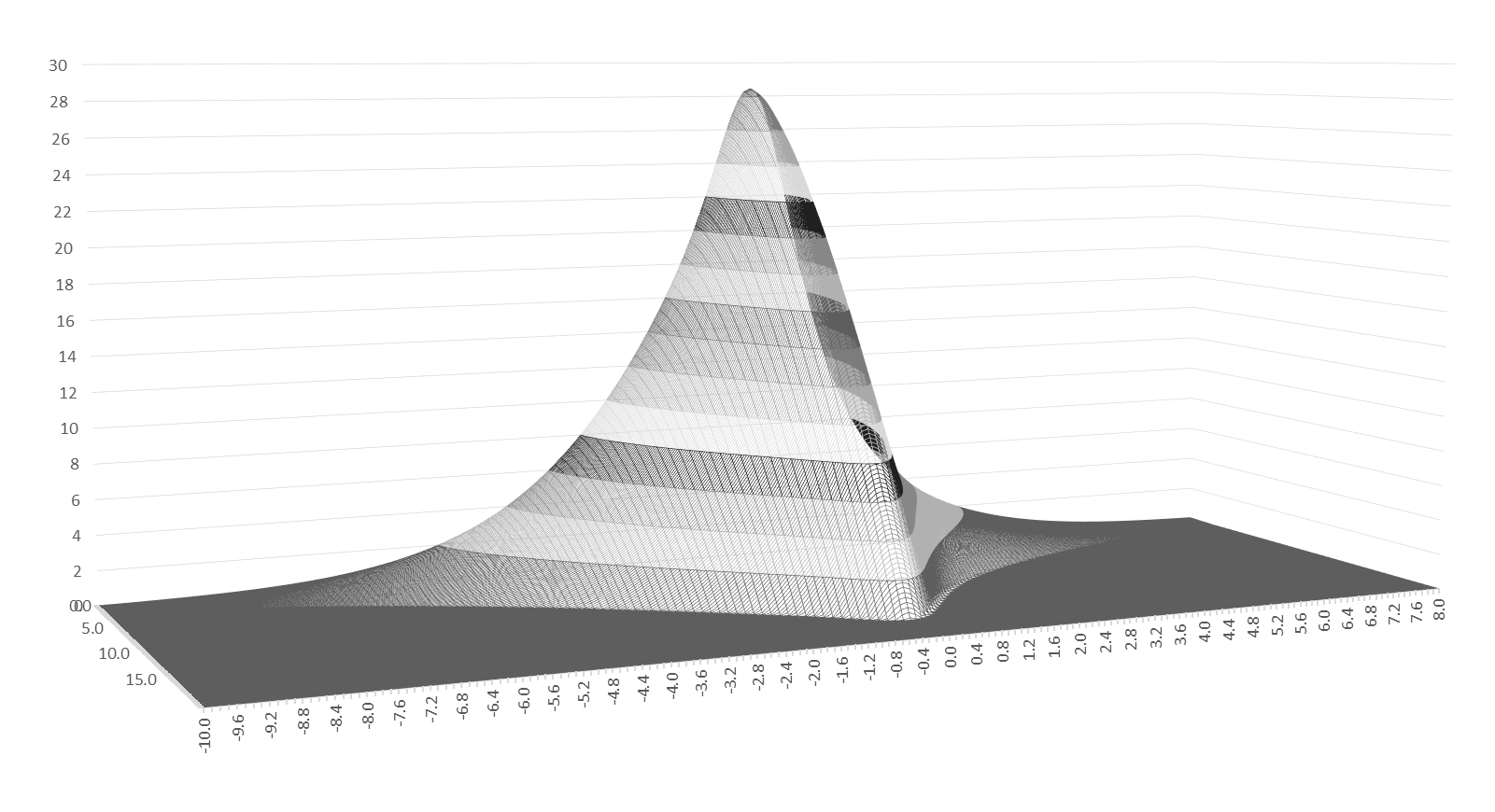 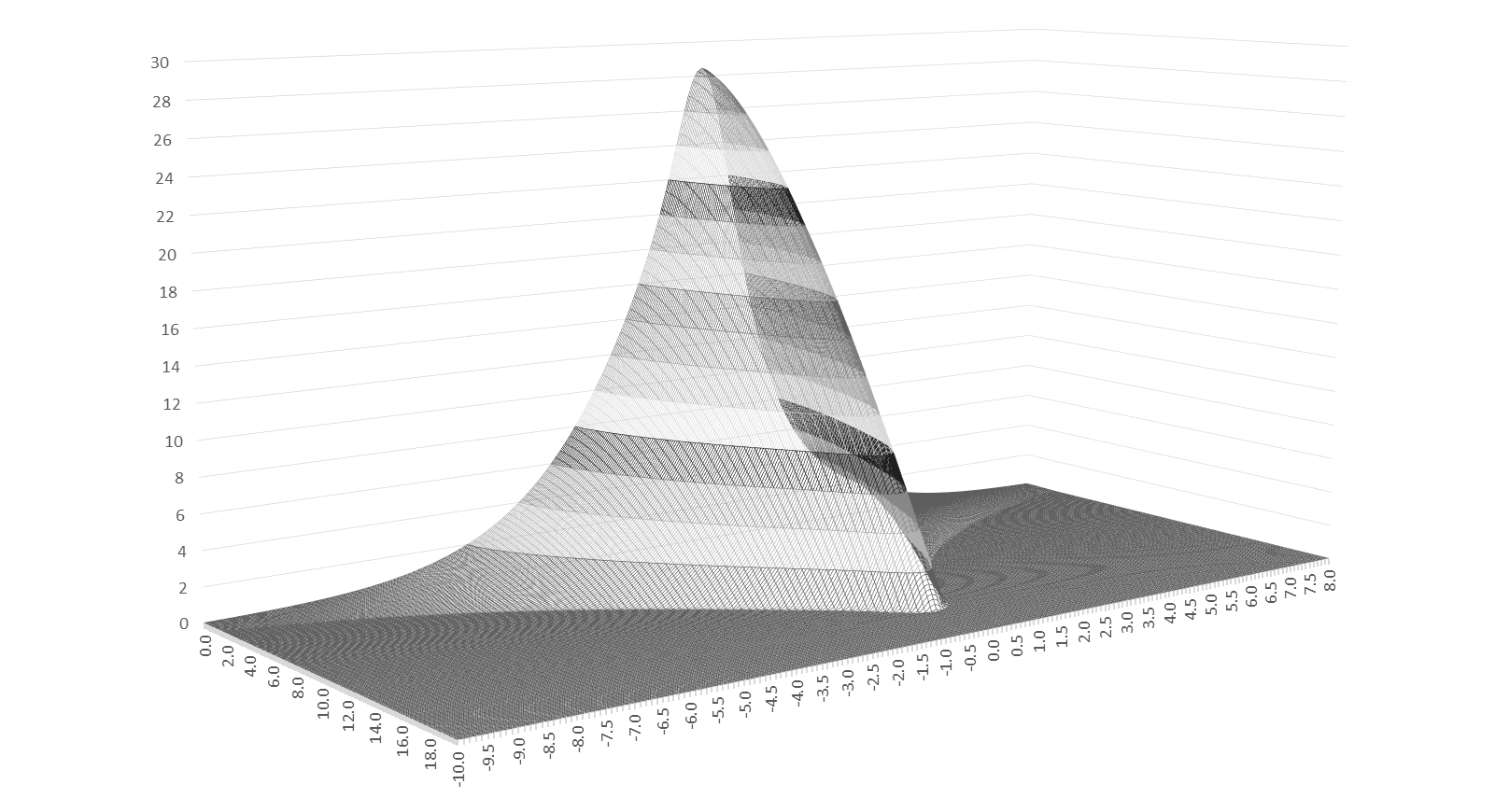 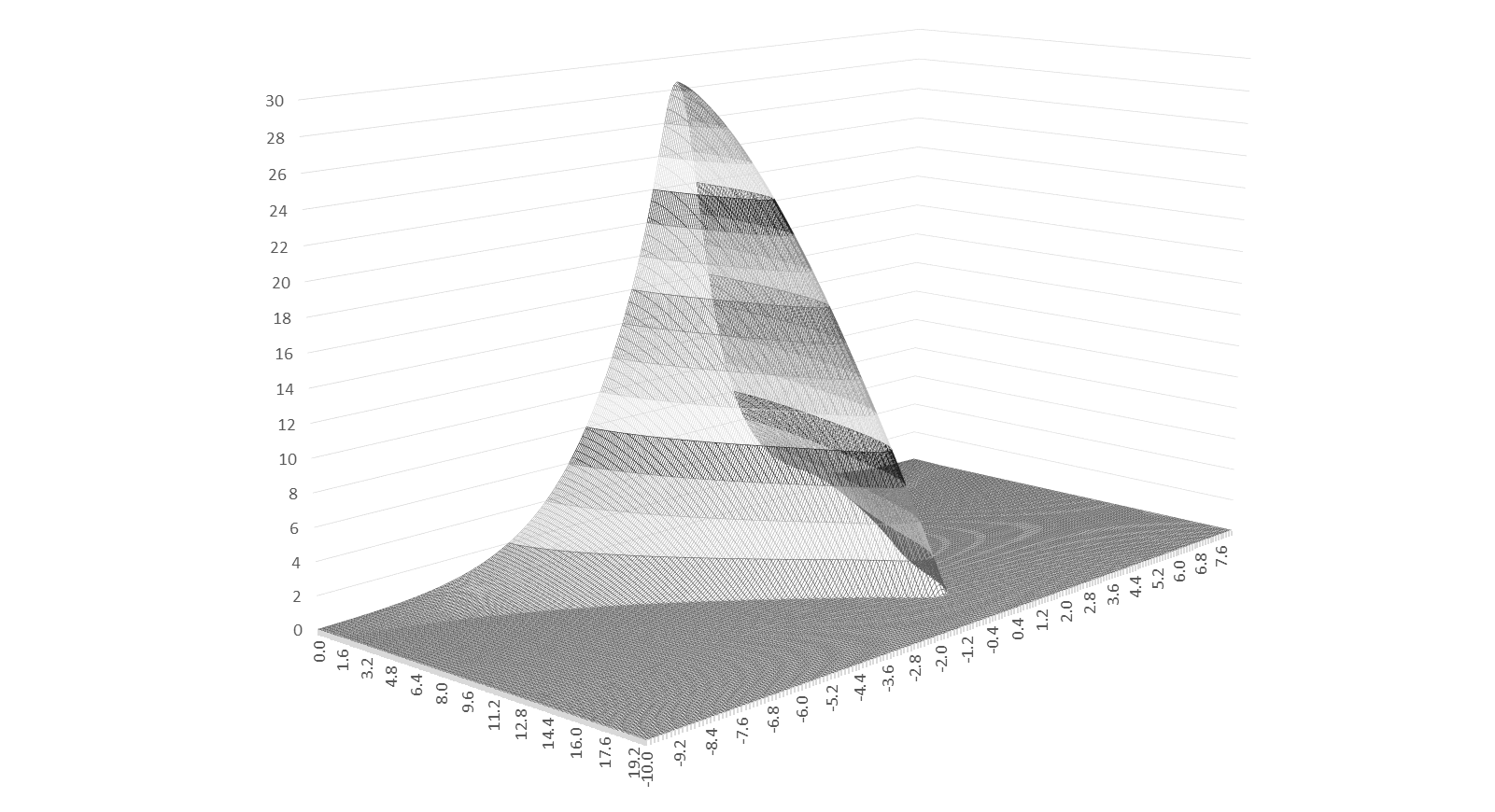 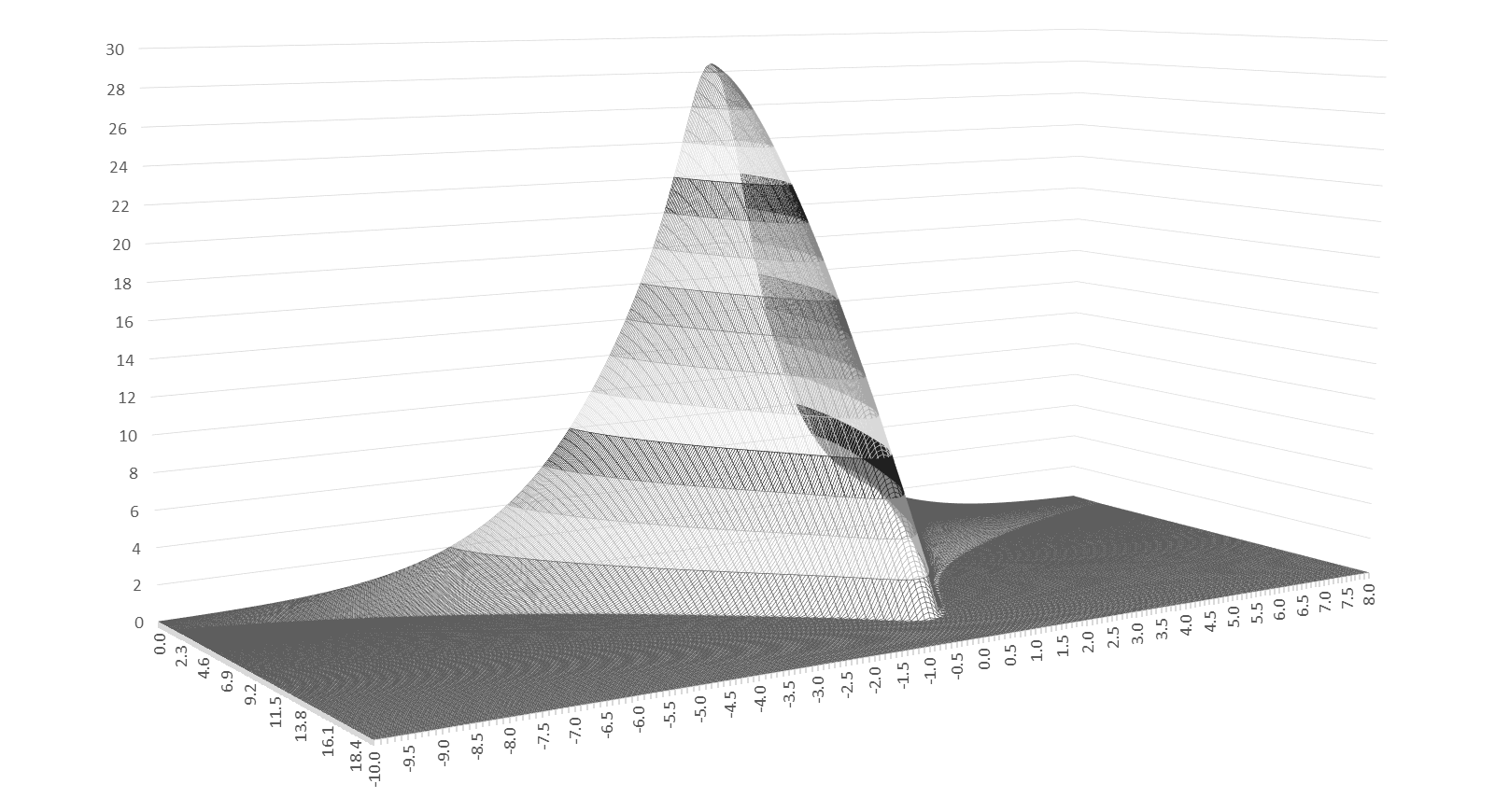 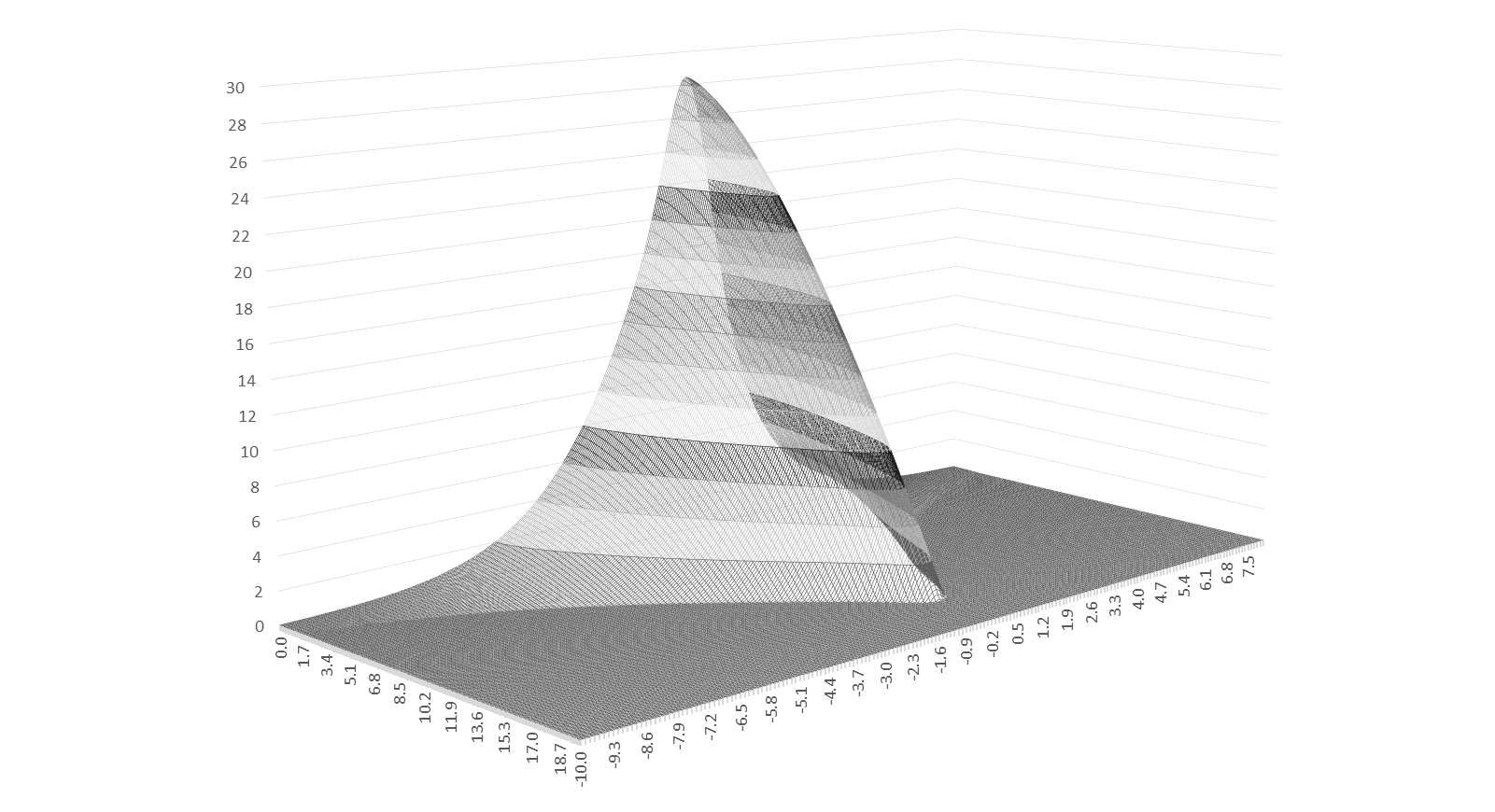 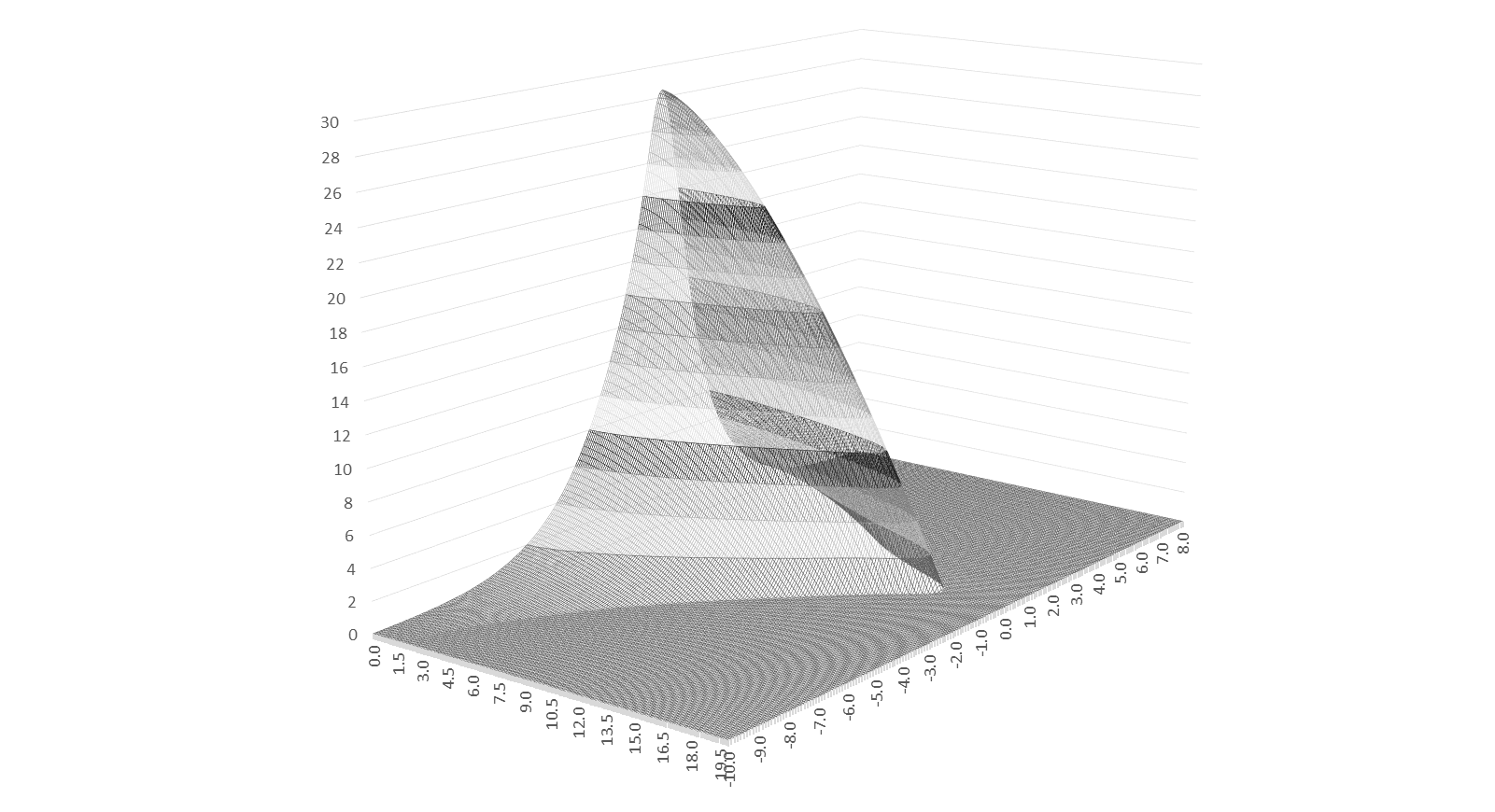 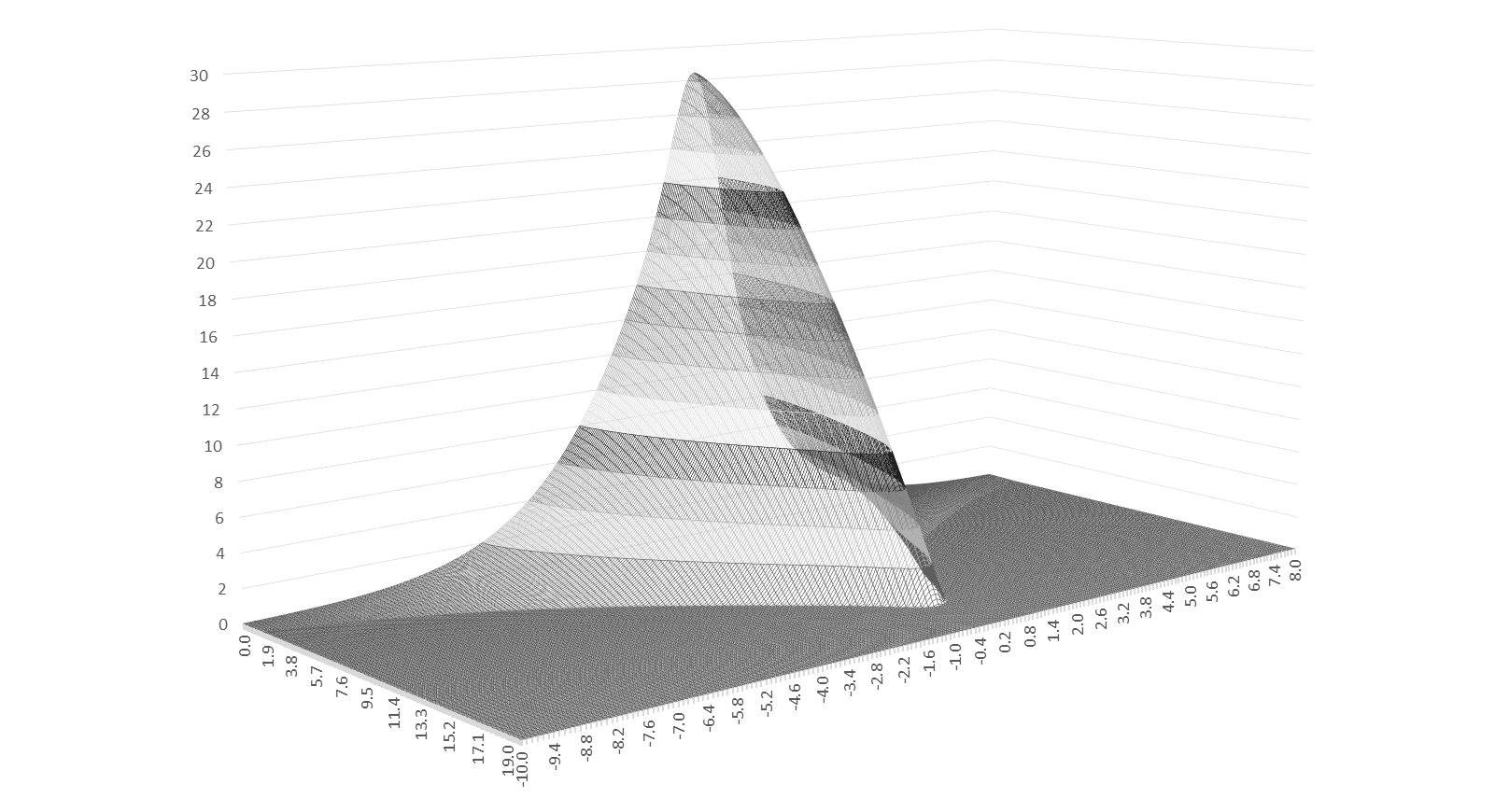 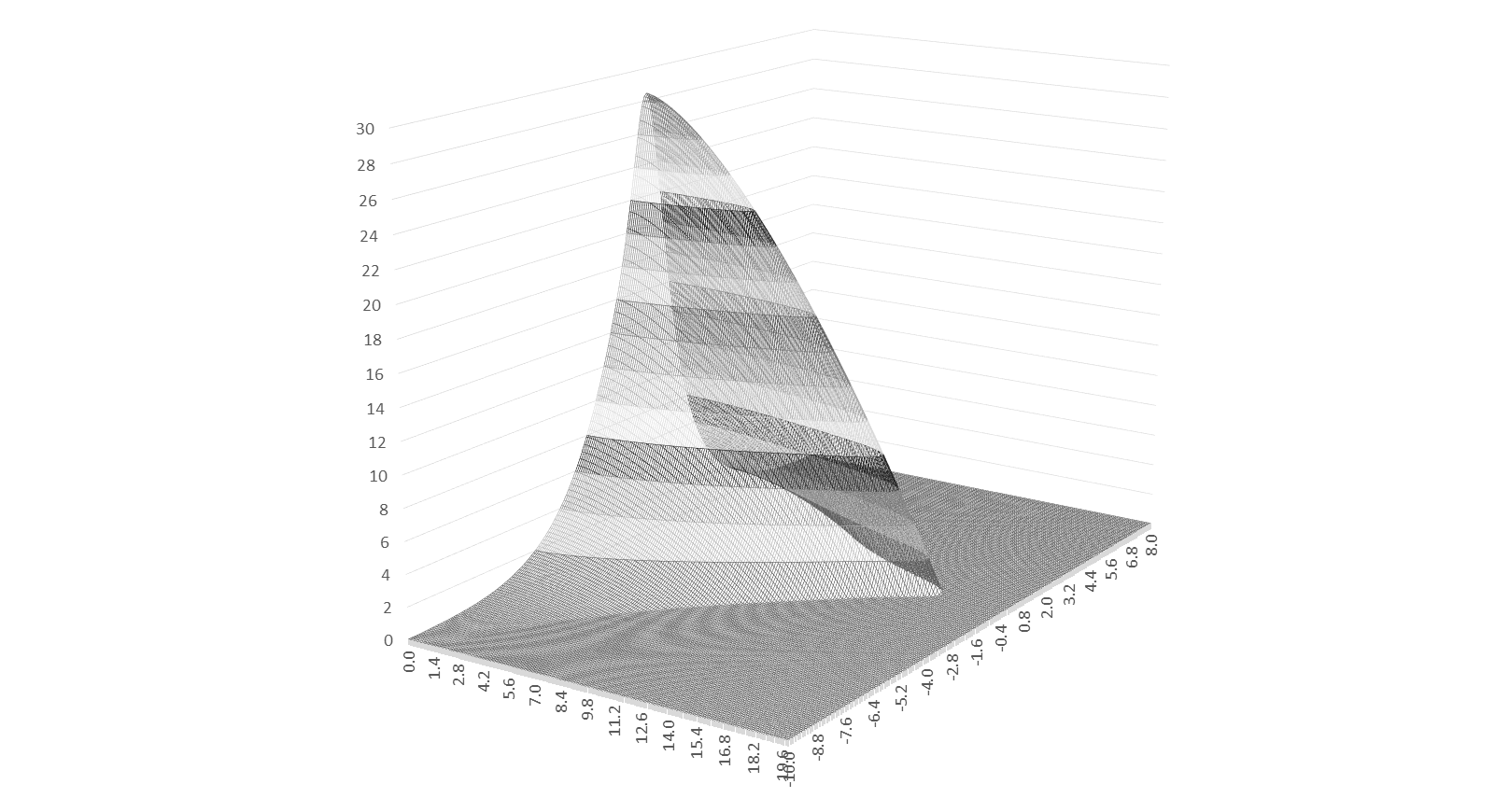 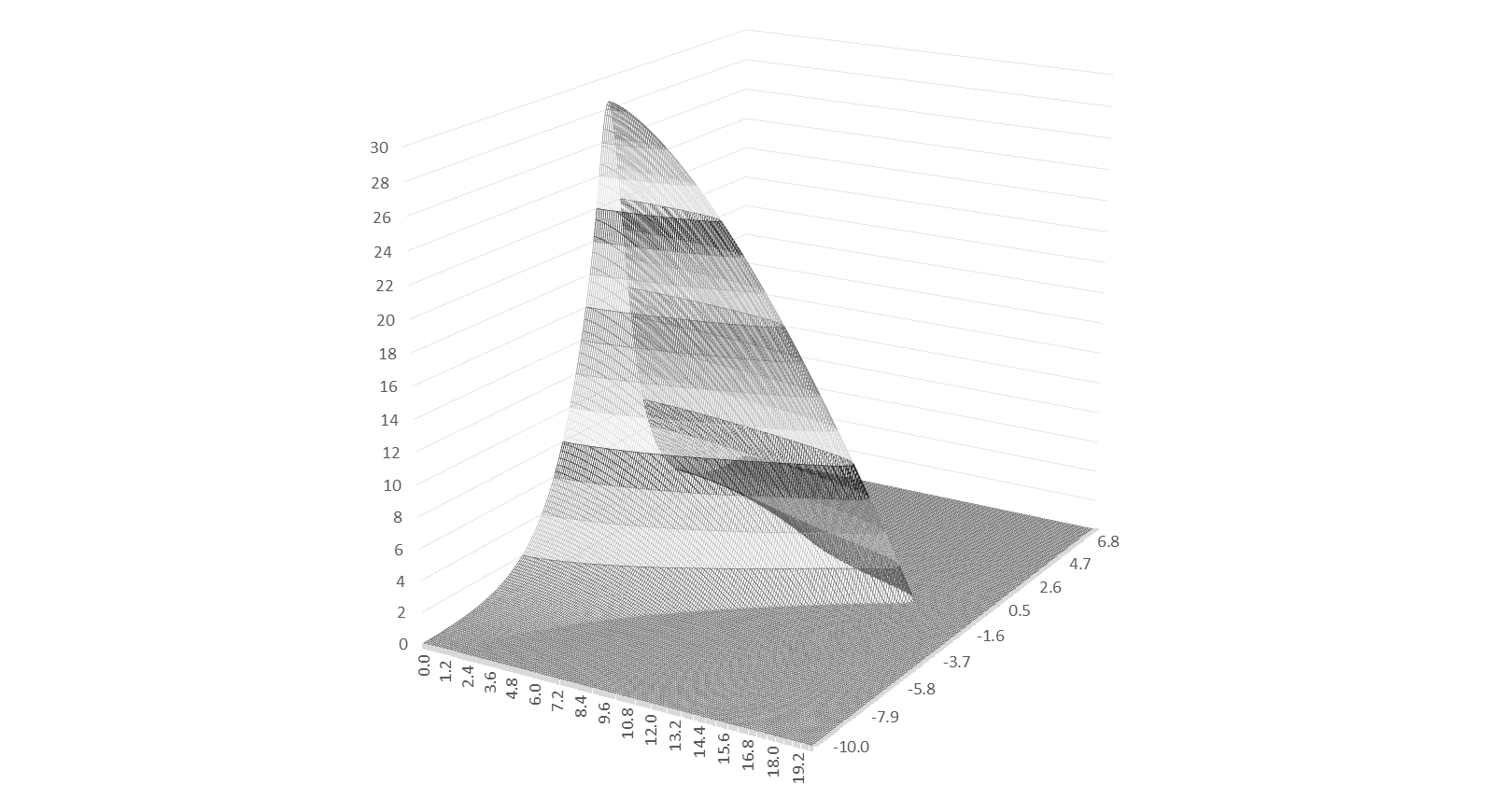 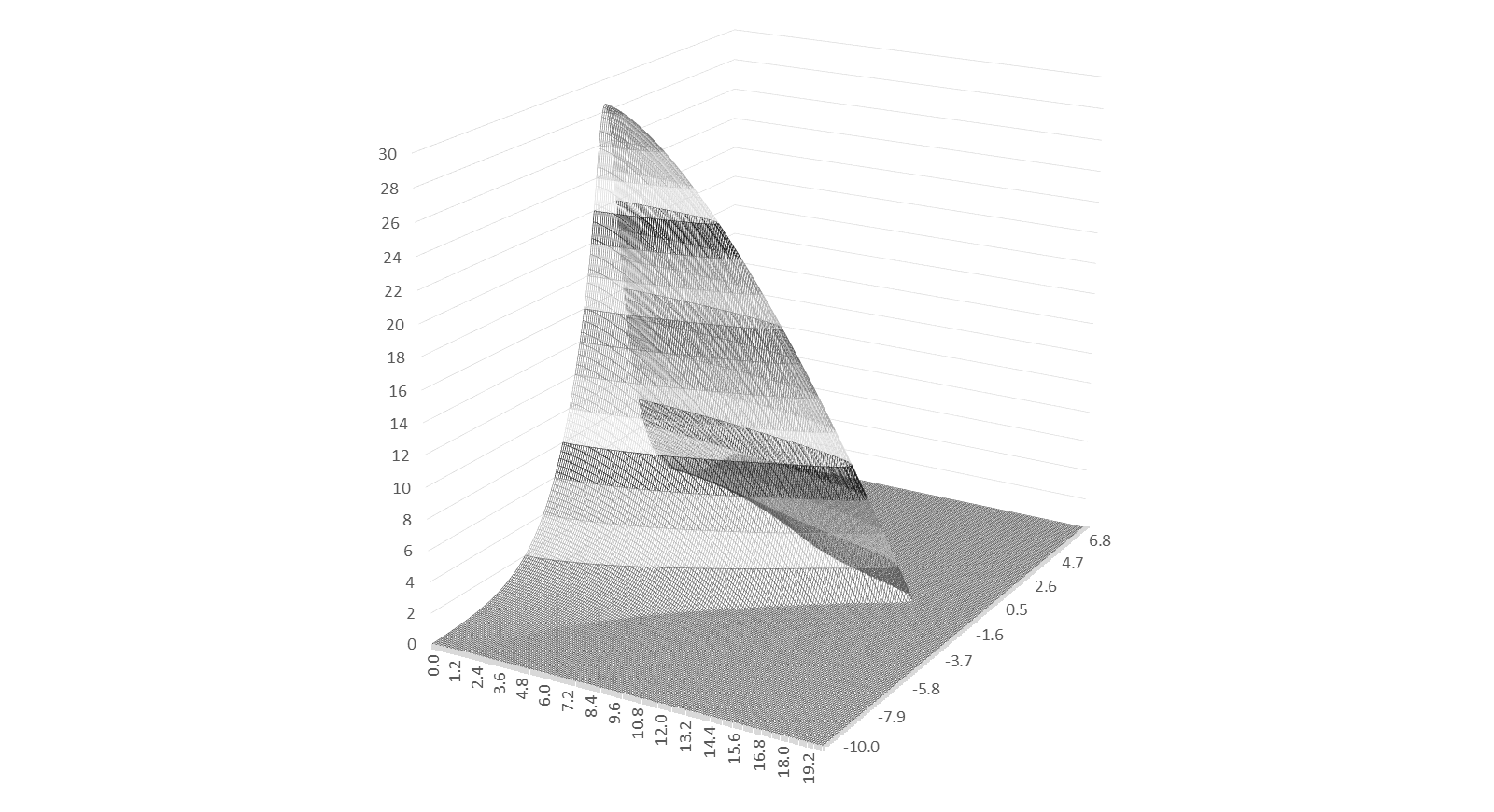 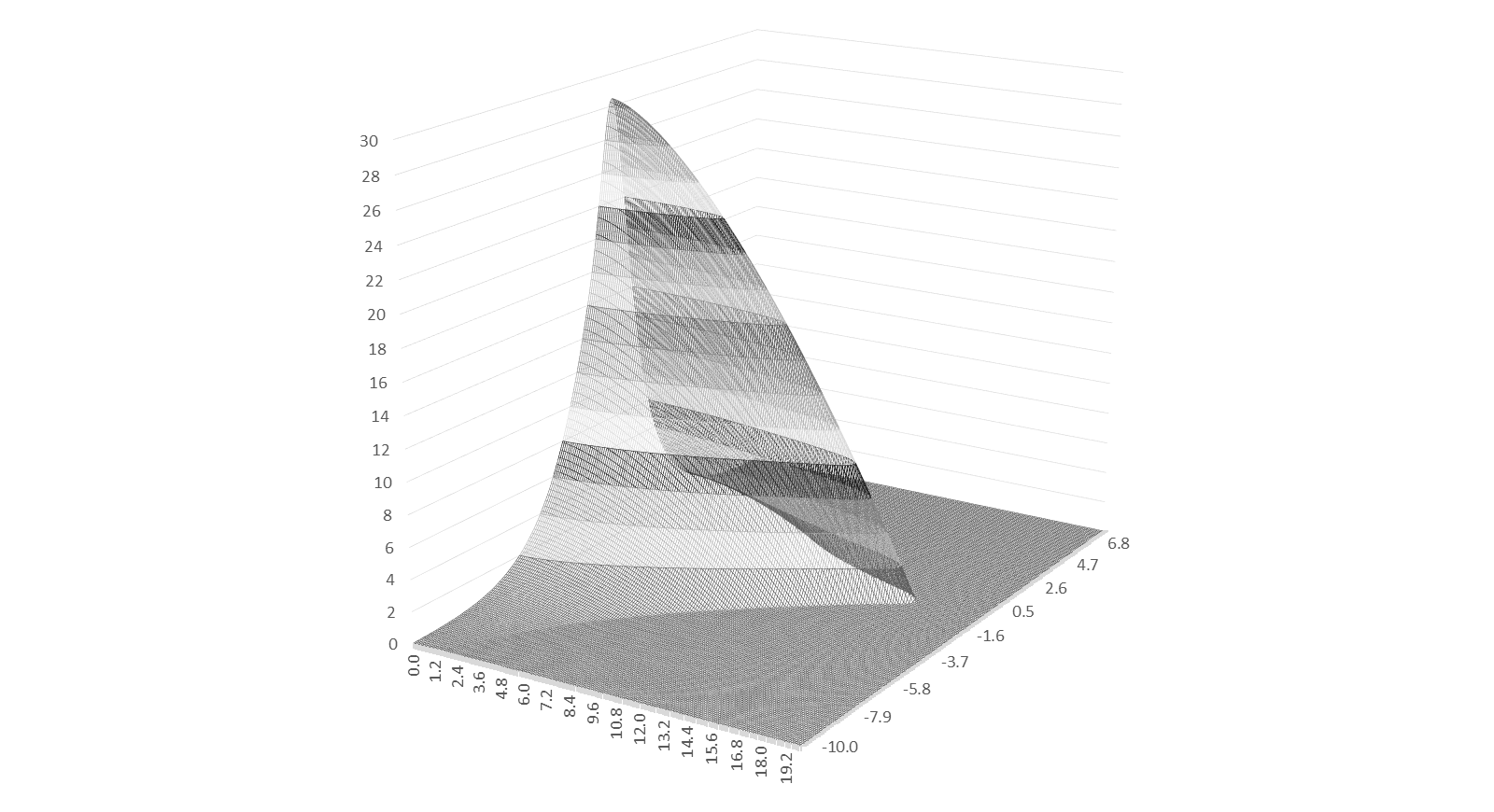 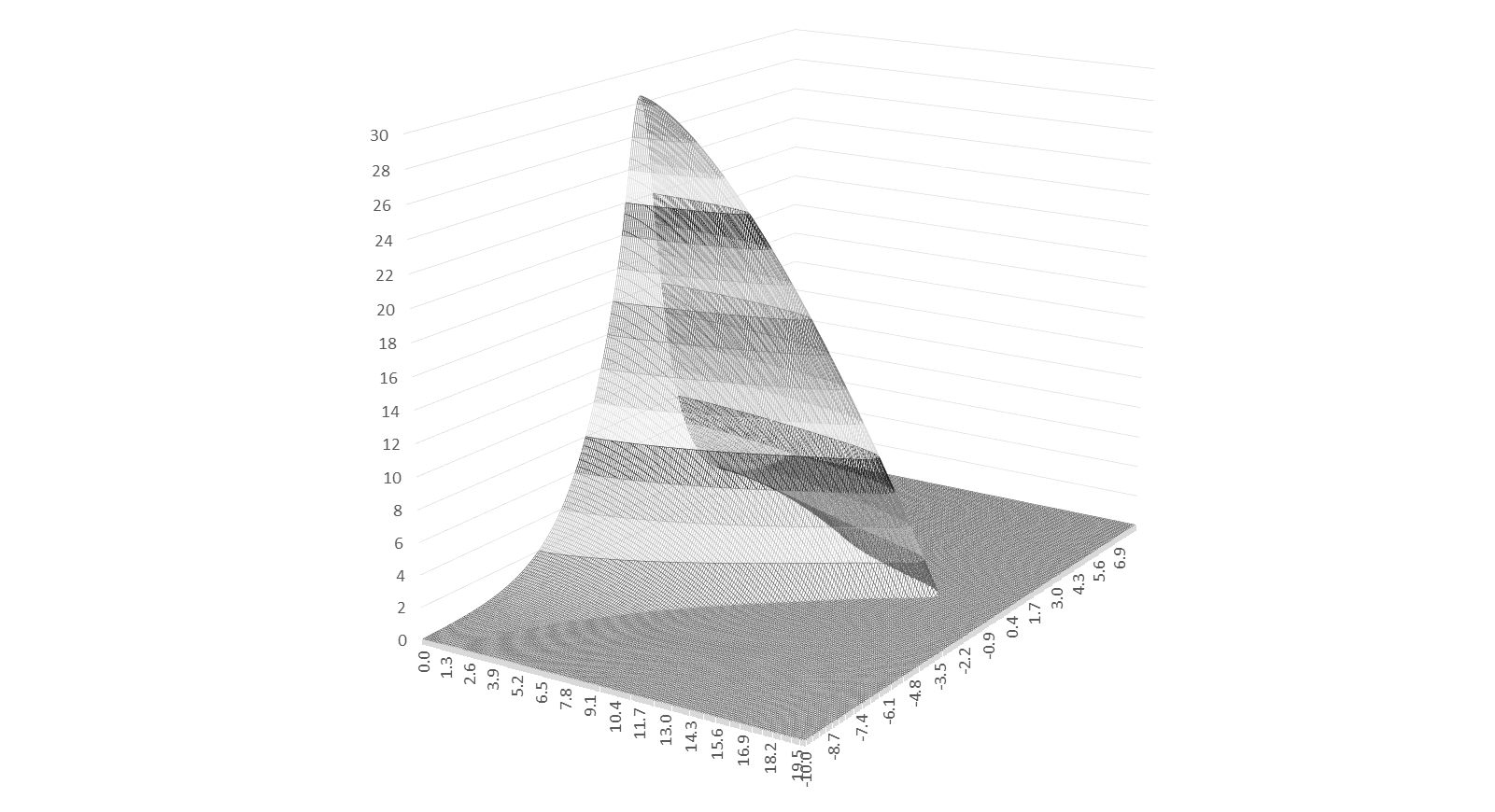 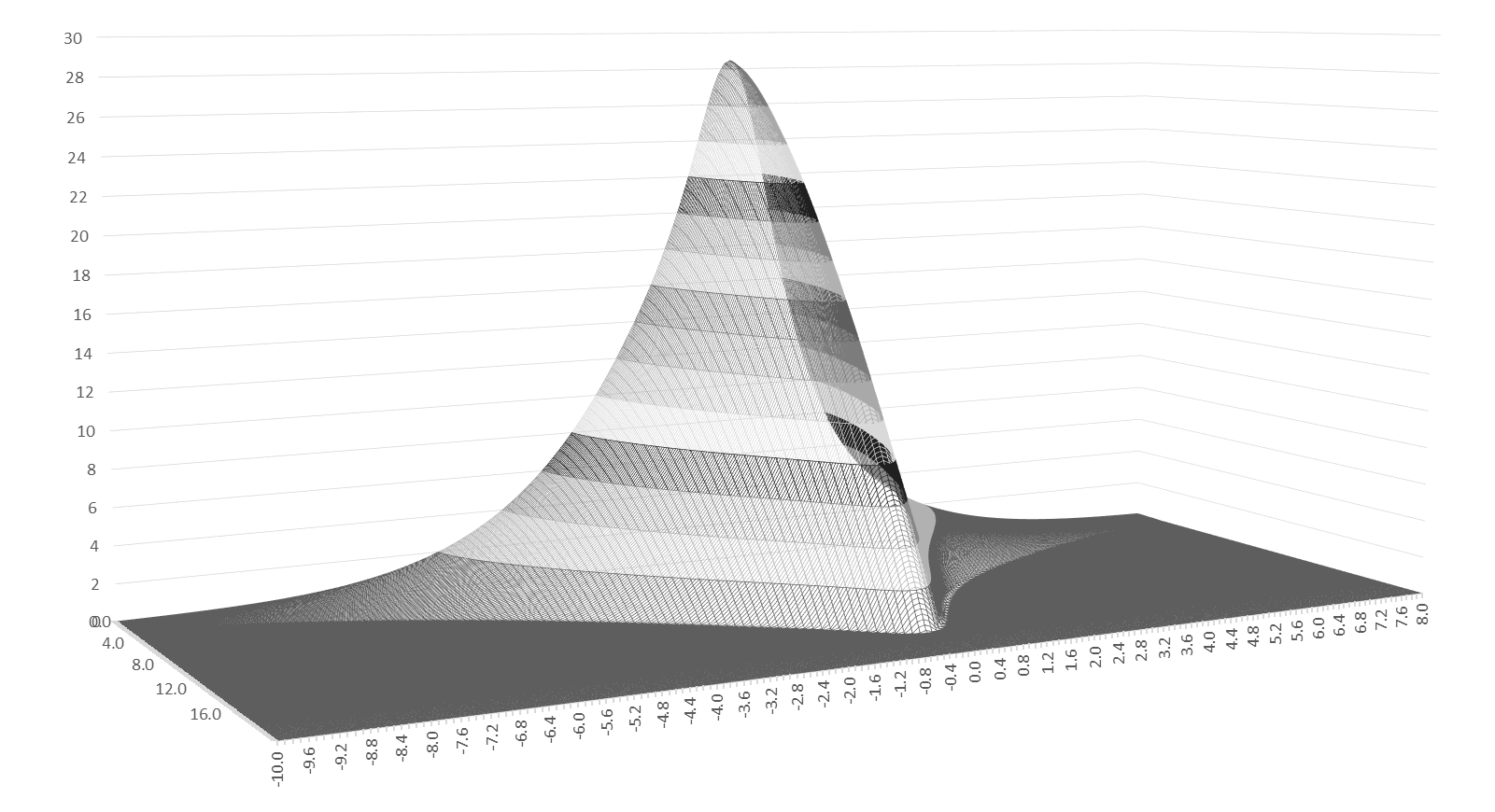 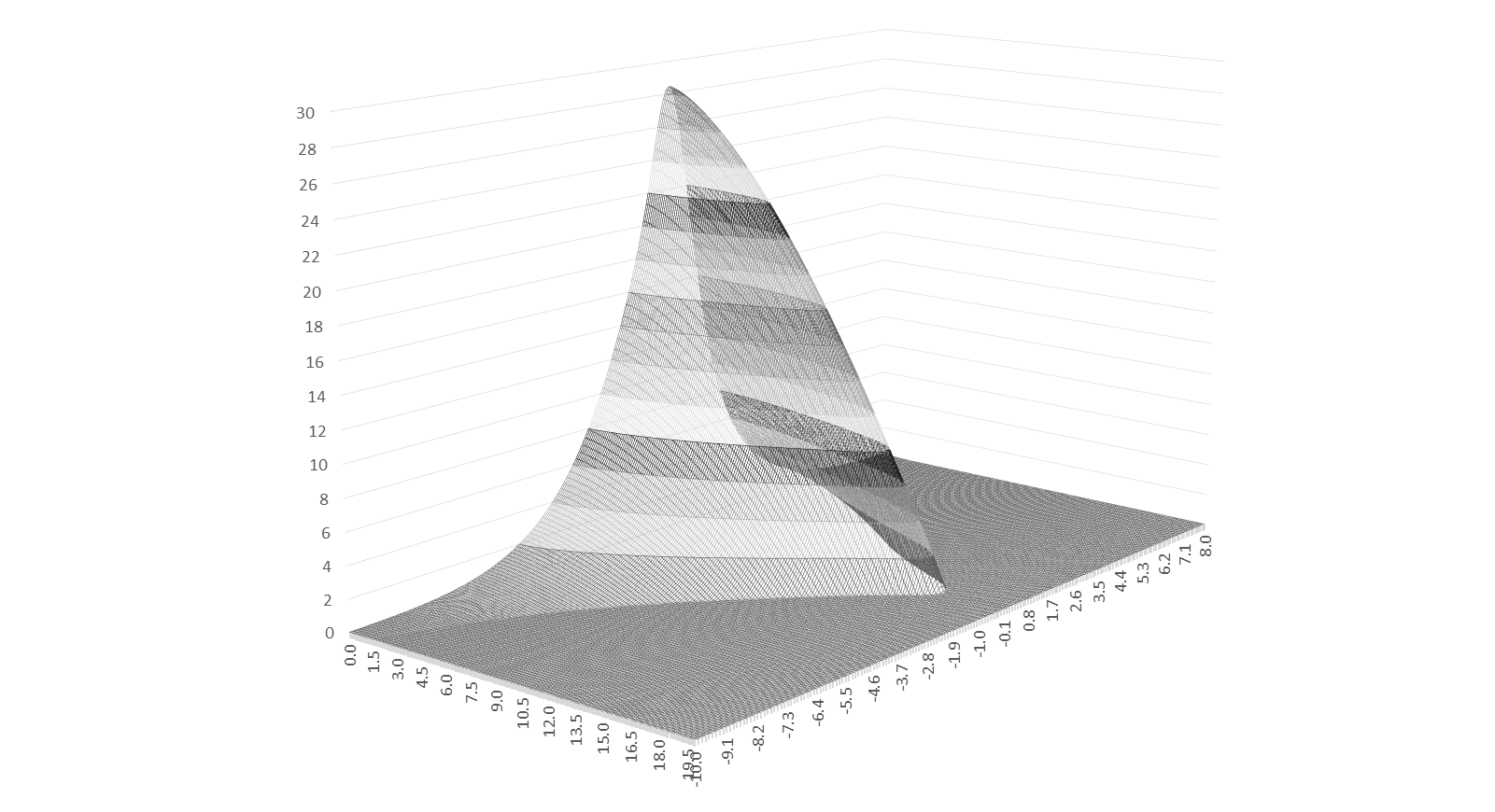 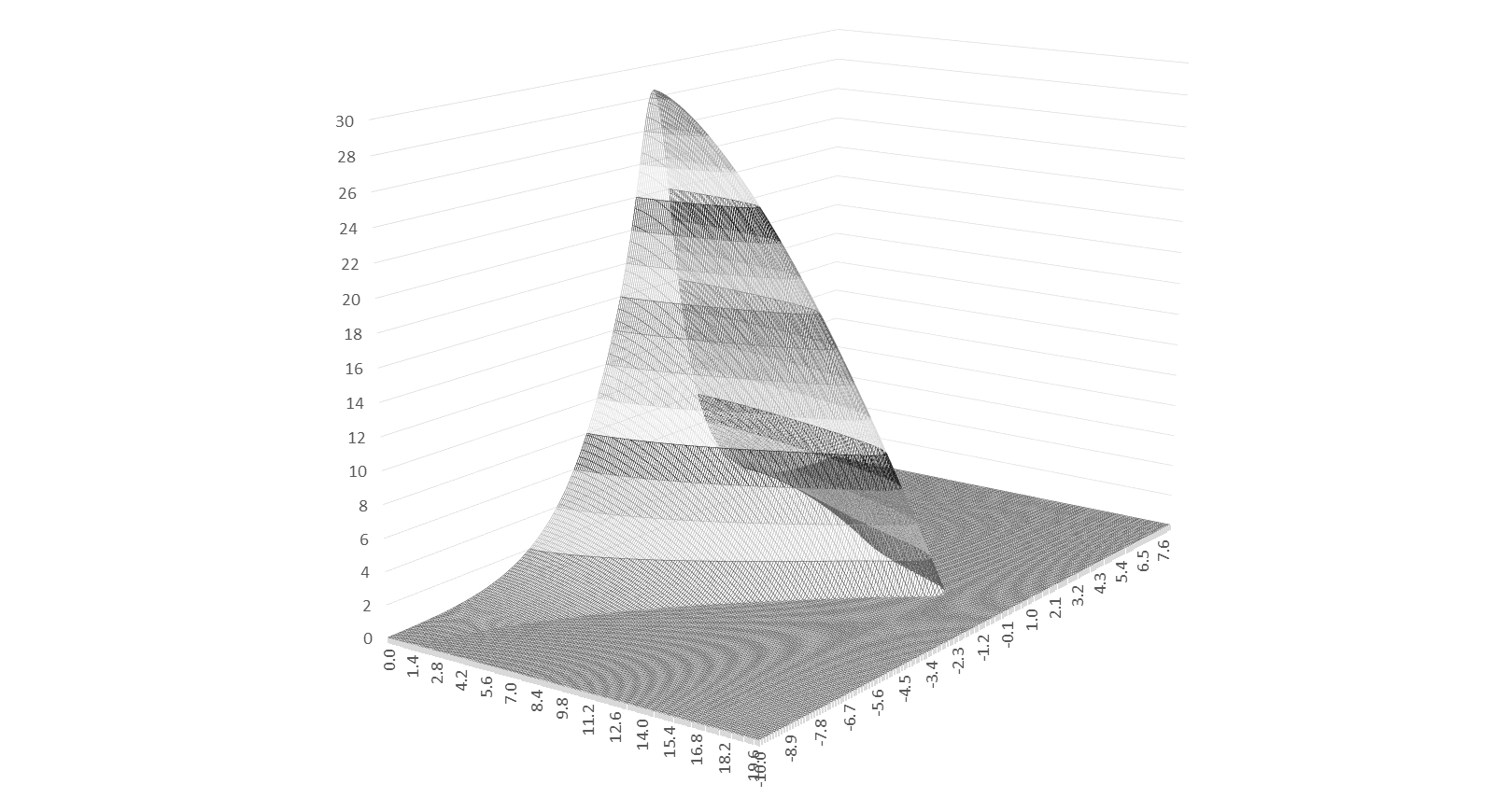 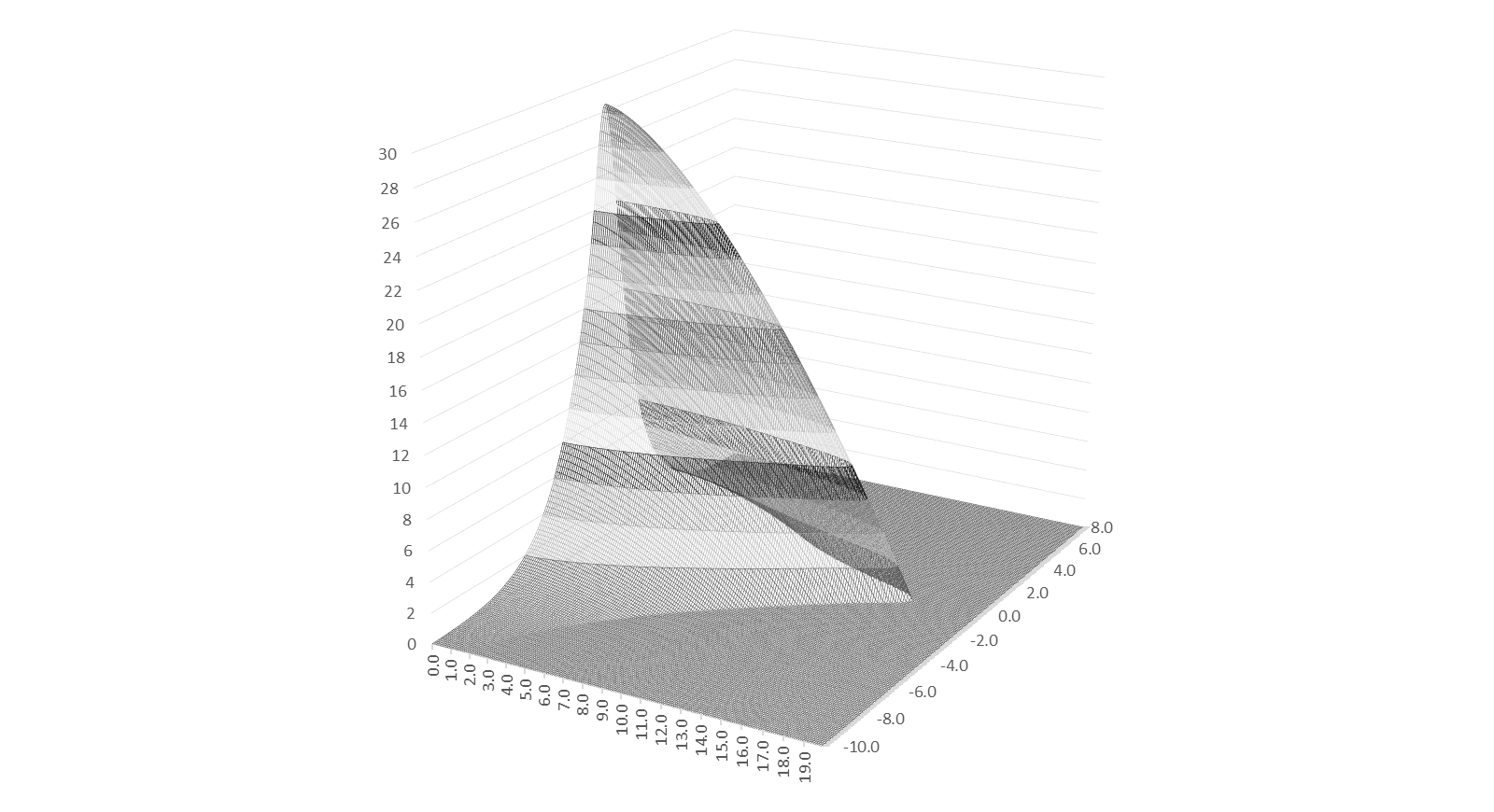 2021 09 14
SMP Materials Seminar 2021 09 14 - Ian Pong
17
BC2* (ε, T) = BC2* (0, 0) x bC2(ε) x bC2(t)
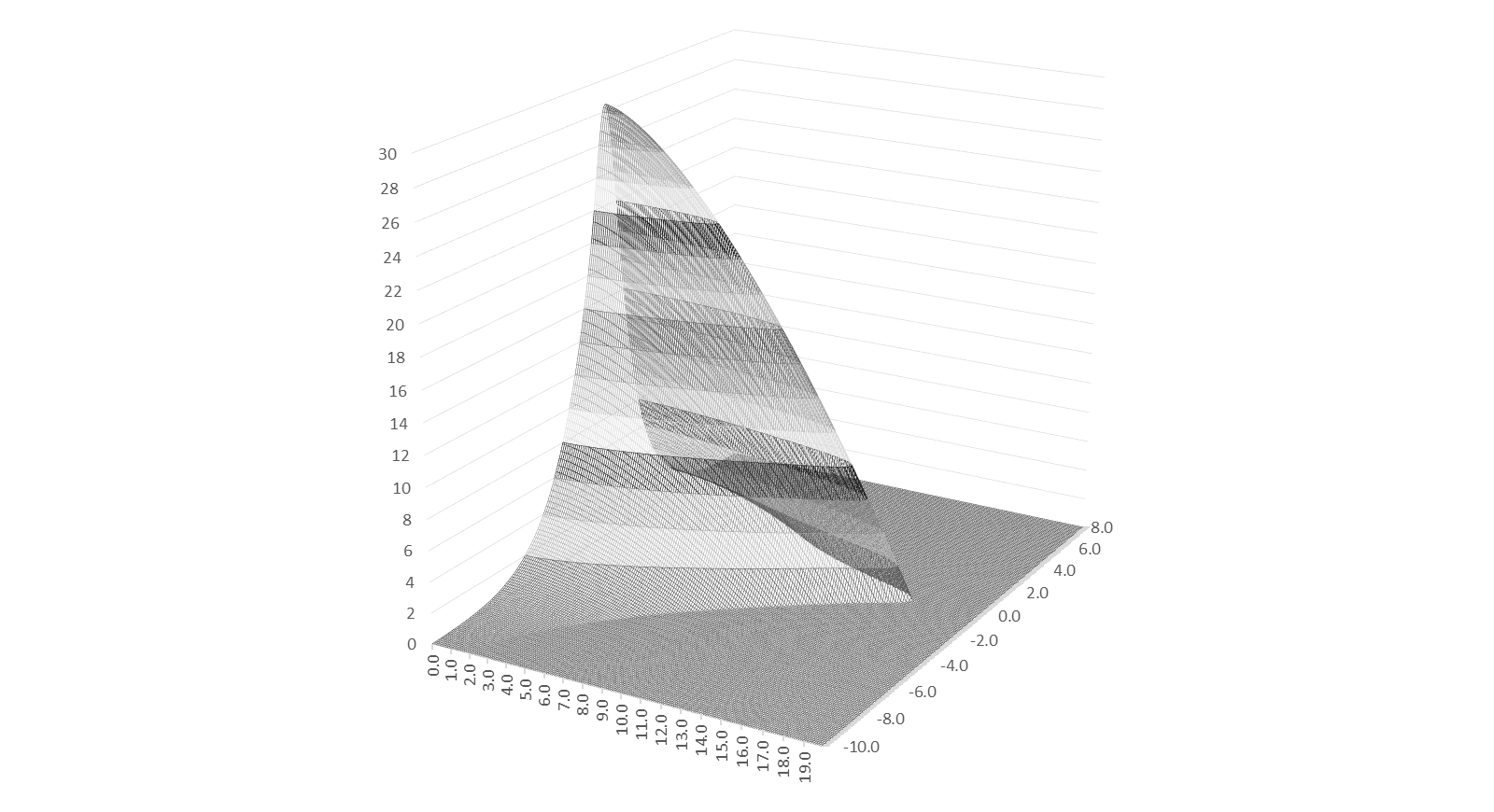 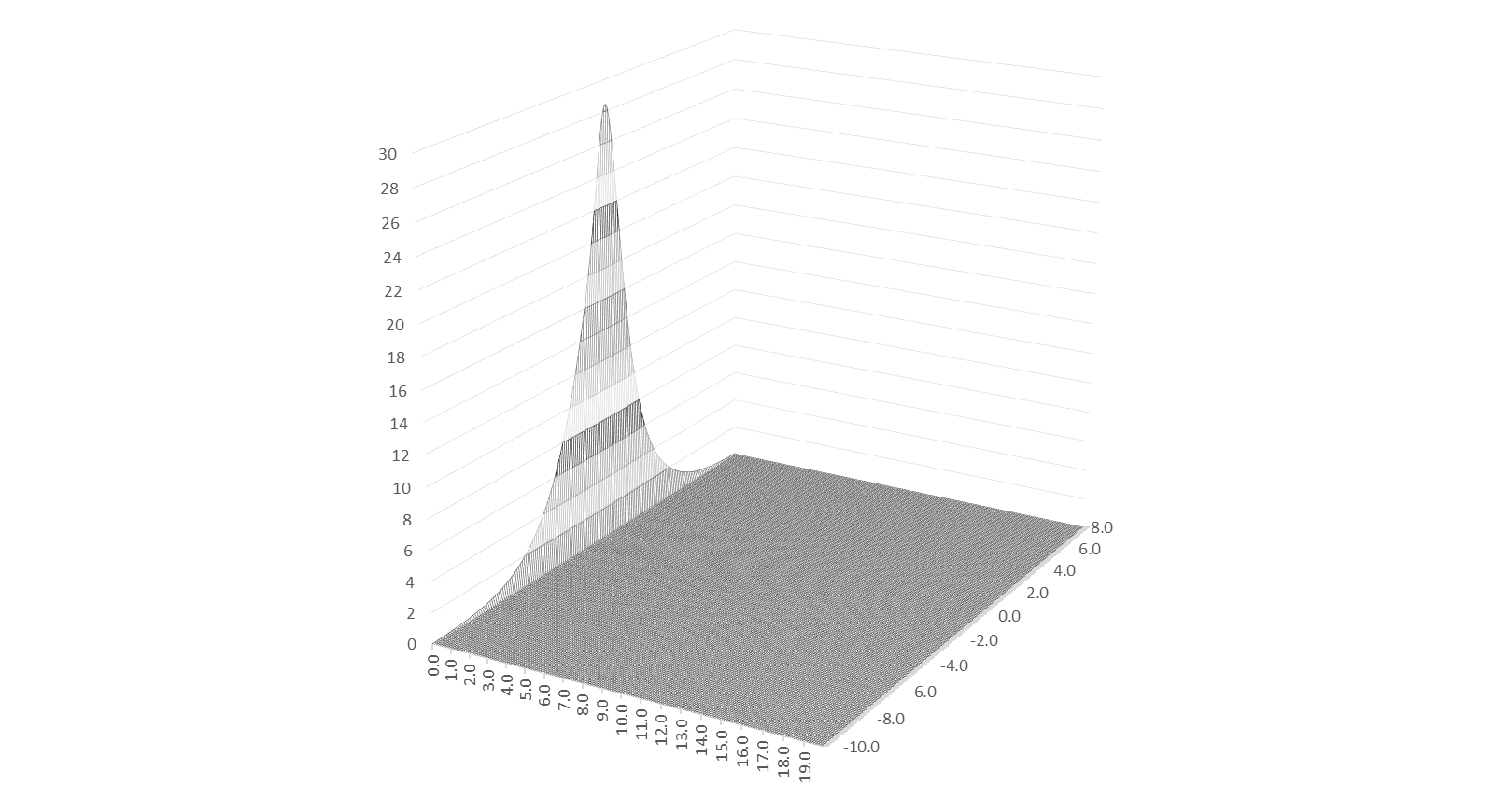 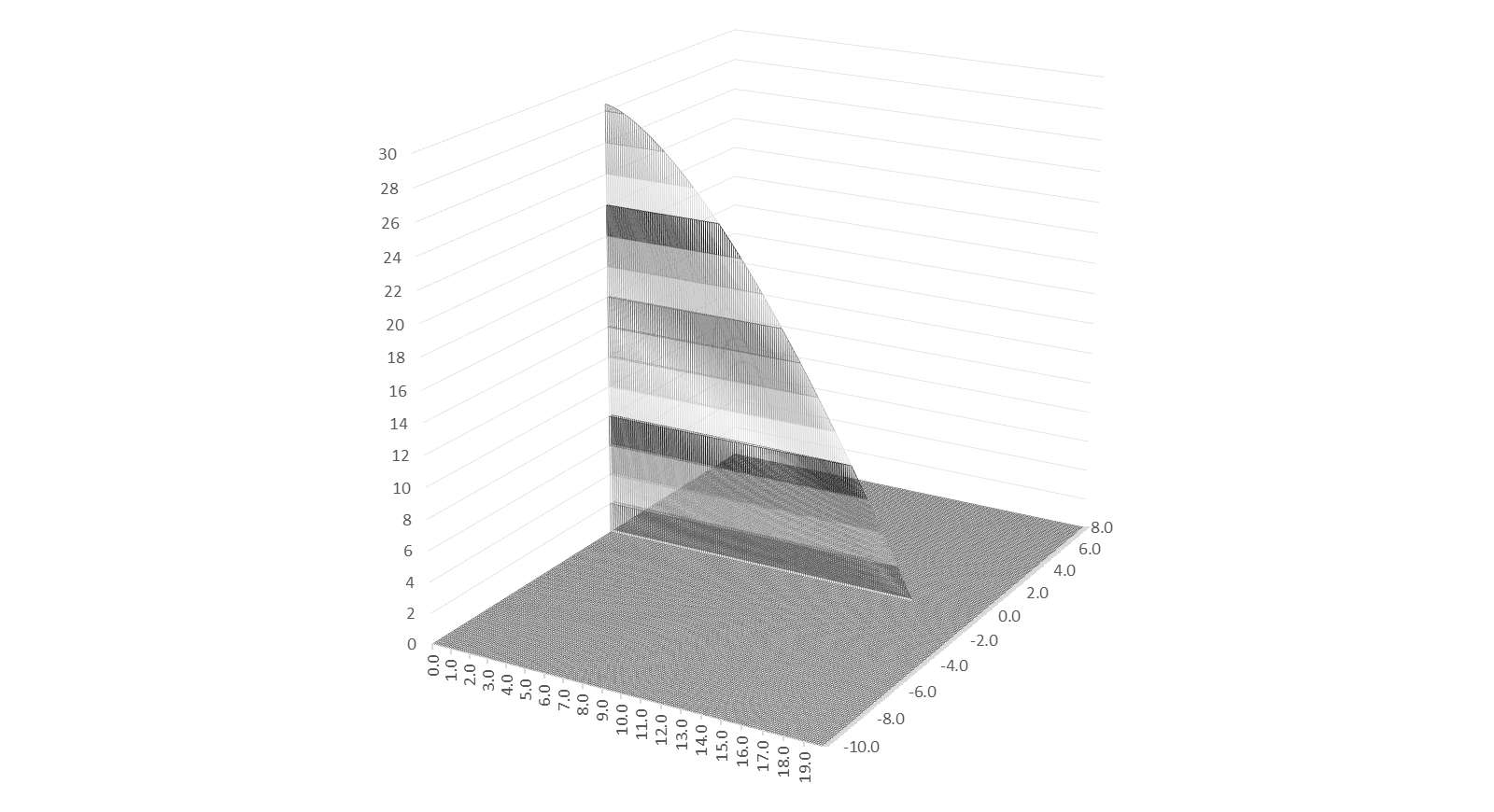 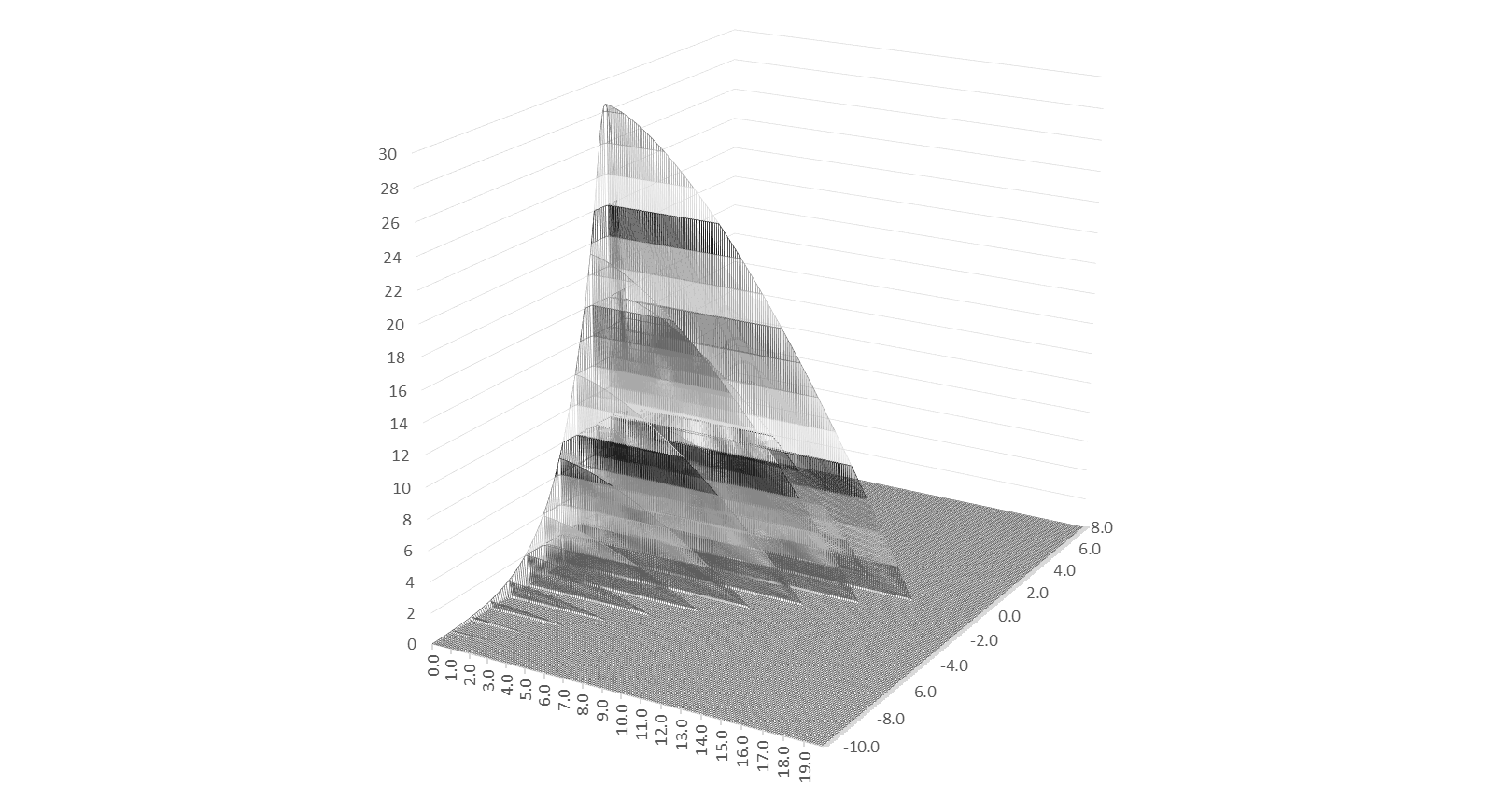 BC2* (ε, T) [T]
ε0 [%]
TC (ε) [K]
2021 09 14
SMP Materials Seminar 2021 09 14 - Ian Pong
18
Temperature Dependence of FP max a.k.a. h (t)
2021 09 14
SMP Materials Seminar 2021 09 14 - Ian Pong
19
Strain Dependence of FP max a.k.a. g (ε)
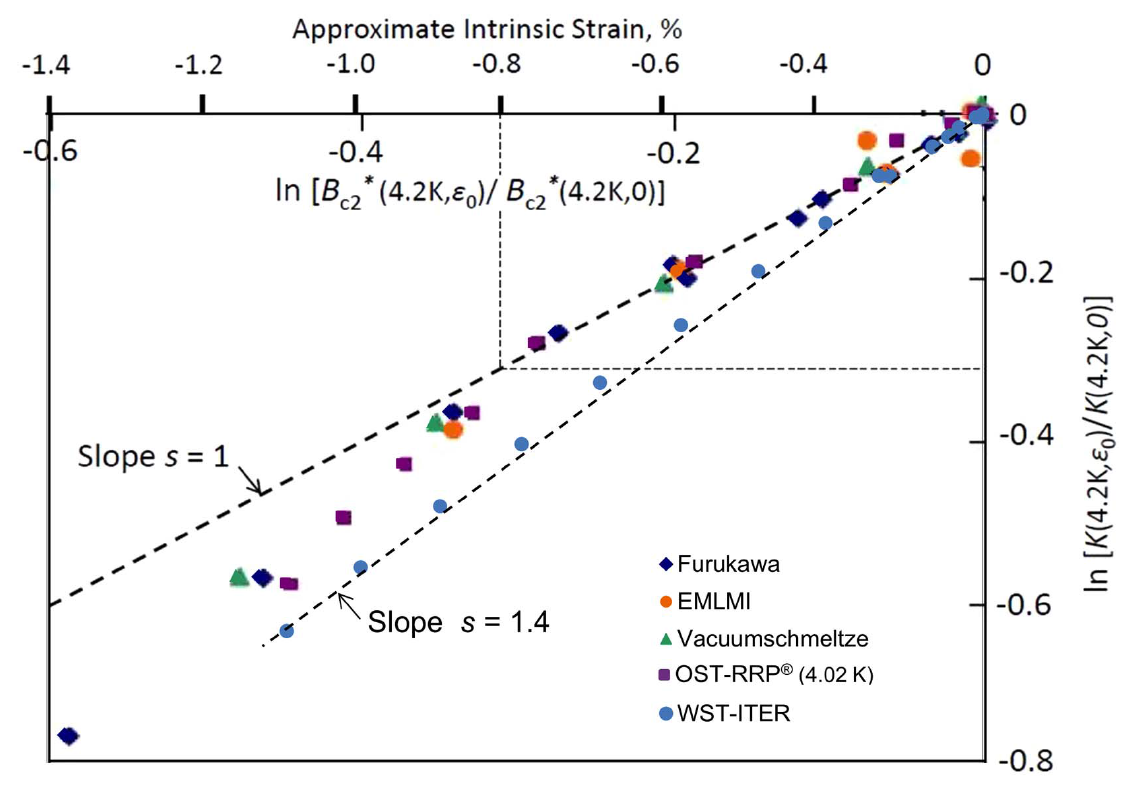 2021 09 14
SMP Materials Seminar 2021 09 14 - Ian Pong
20
K (t, ε) = K (0, 0) x h (t) x g (ε)
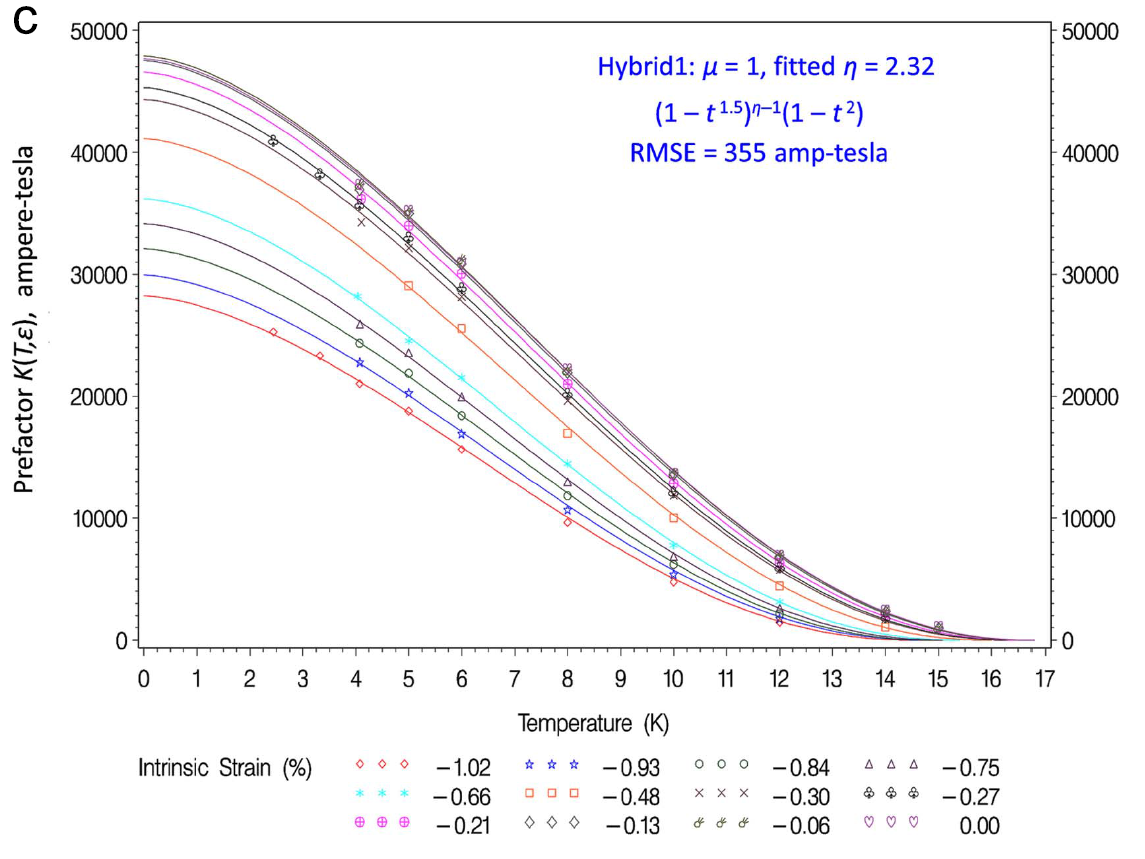 K (0, 0)
2021 09 14
SMP Materials Seminar 2021 09 14 - Ian Pong
21
Mathematically…
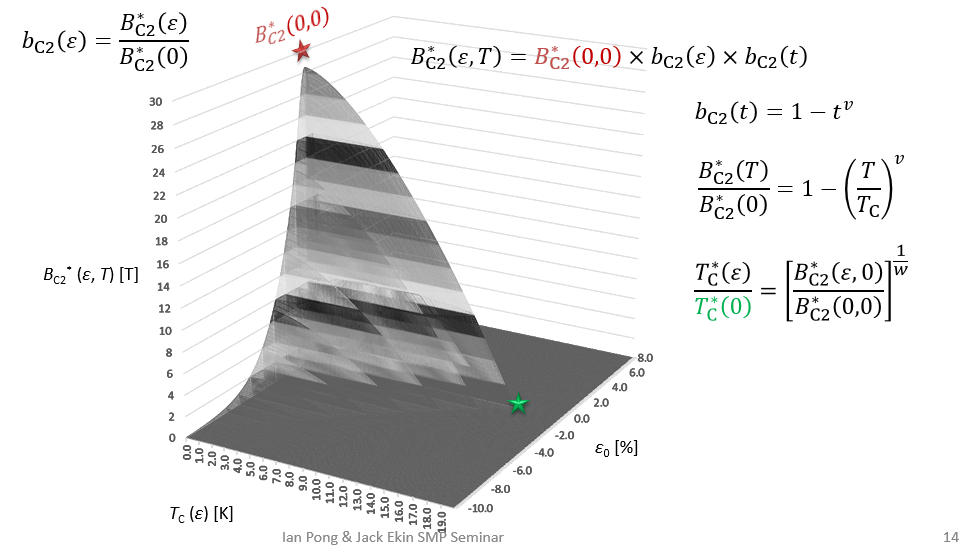 2021 09 14
SMP Materials Seminar 2021 09 14 - Ian Pong
22
Conclusion
In Nb3Sn, flux pinning is predominantly by grain boundaries.
The pinning force curves (FP as a function of B), measured at different temperatures and strains, are shape invariant.
From the master scaling curve, the IC at any B, T, or ε values can be generated, iff the scaling parameters are known.
The power of scaling is in its capability of extrapolation.
Today I showed how the scaling parameters relate to each other and how they define the critical surface.
2021 09 14
SMP Materials Seminar 2021 09 14 - Ian Pong
23
Strain function choice: Exponential
We use the Exponential Scaling Law by Bordini et al. (SuST 26)
Simple to use
Has a theoretical basis (elastic strain energy)
Excellent extrapolation from very few data over extended strain
One fitting parameter in the axial case (C1)
The strain function (> 0 and < 1) has two components:
hydrostatic sD associated with the first strain invariant I1, and 
deviatoric sH with the second deviatoric strain invariant J2
ε is the 3D strain, and ɛ0 the intrinsic axial applied strain 
ɛ0 ≡  Applied axial strain εa + Residual axial strain εl0 
(the strain component ε0 is in I1 and J2)
sD and sH never peak at the same strain component ε0
(strain function always < 1, 3D strain ε never equals 0)
2021 09 14
SMP Materials Seminar 2021 09 14 - Ian Pong
24
Comparison of BC2 (ε) Extrapolation
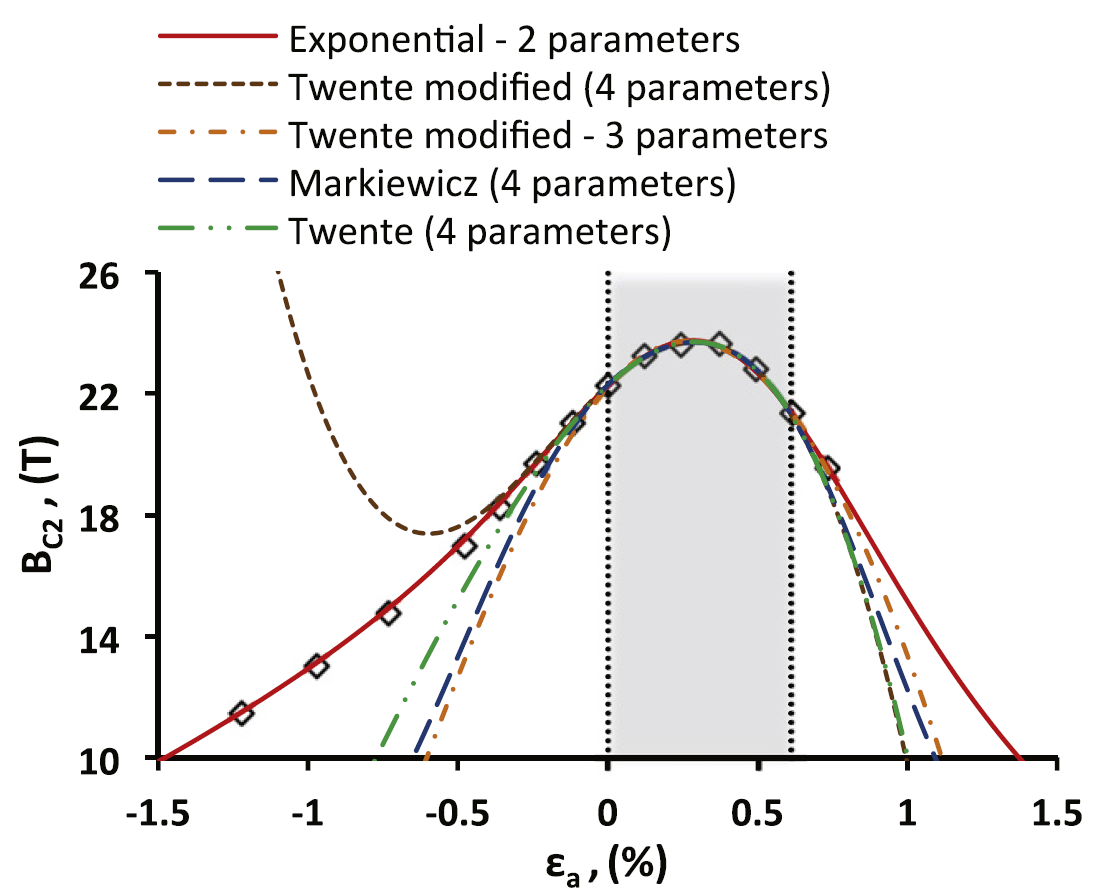 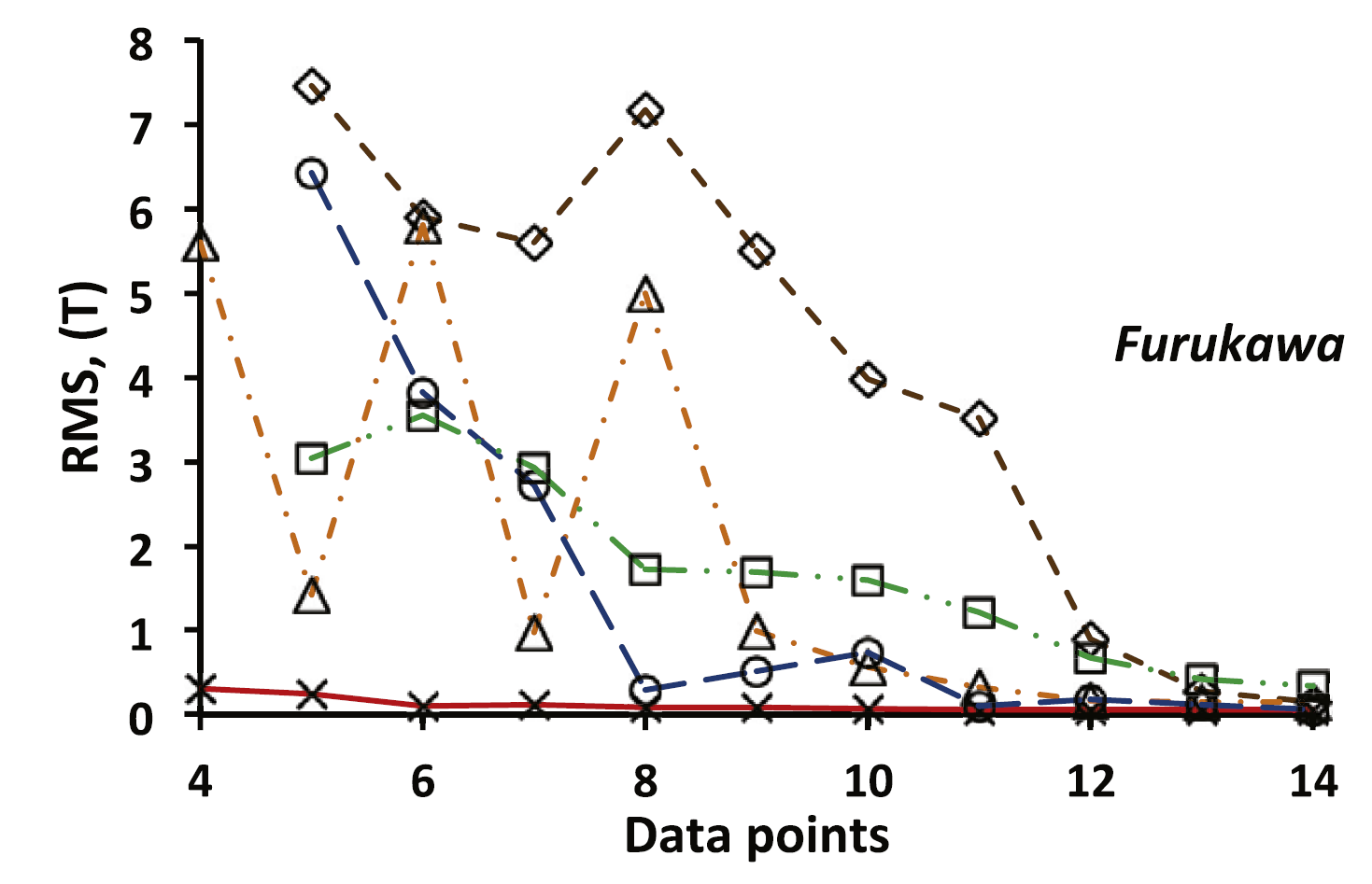 SuST 26
2021 09 14
SMP Materials Seminar 2021 09 14 - Ian Pong
25